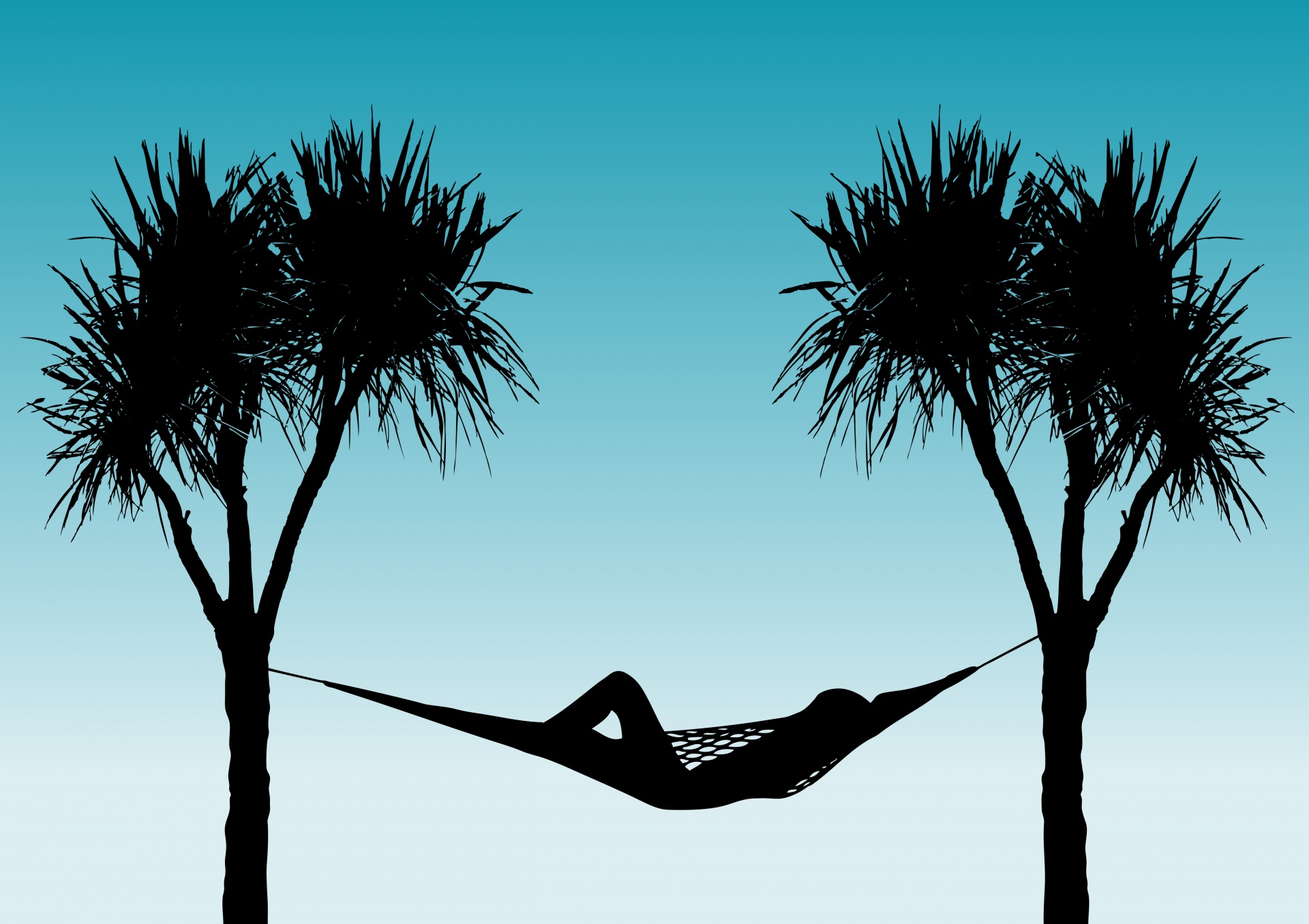 ON TECHNOLOGY PARTNERS PRESENTS:
RELAX: 
Humanizing Security
Ken Fanger, President of On Technology Partners
kfanger@ontechpartners.com	
216-920-3100
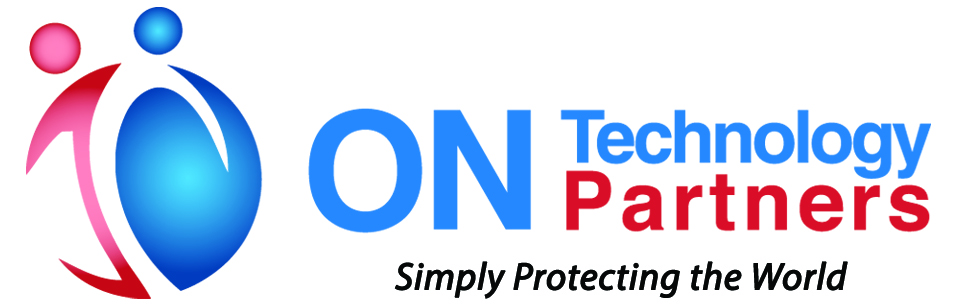 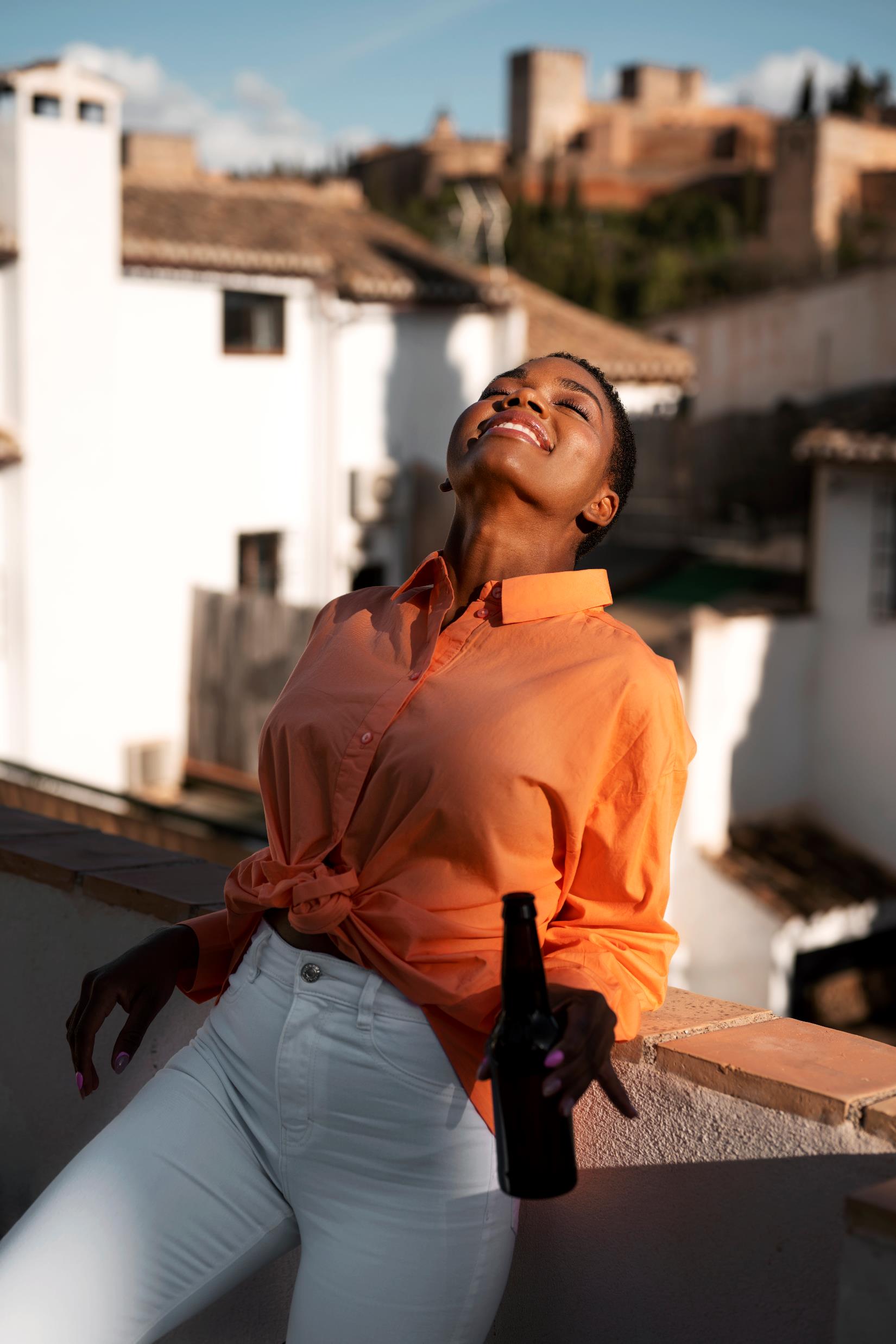 We Will Cover
Victim Shaming

Aware – Address – Arise

RELAX – Evaluate – Act
Meet Your Presenter
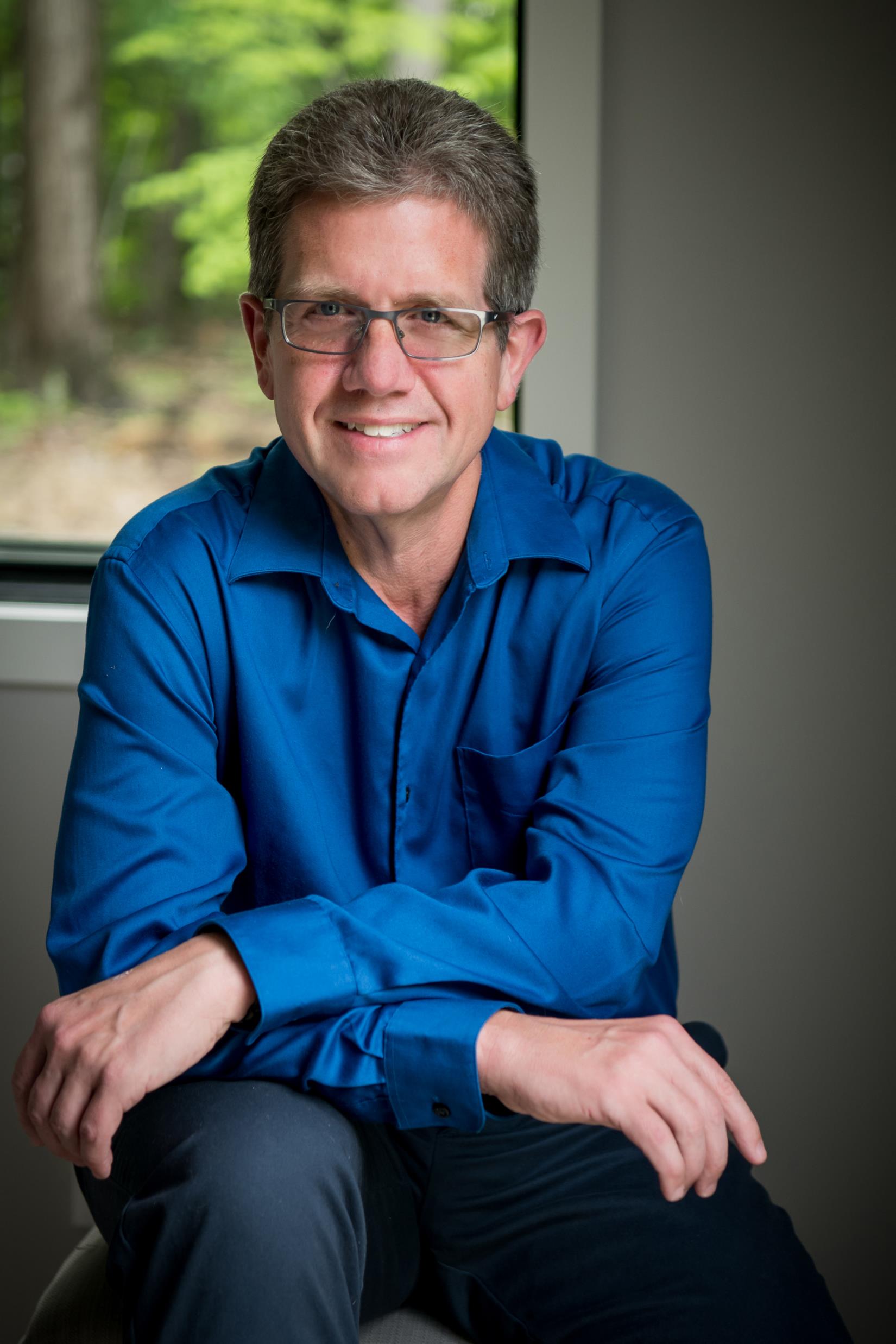 30 years of experience in technology field
CMMC-RP
Cyber Security Focus
Author
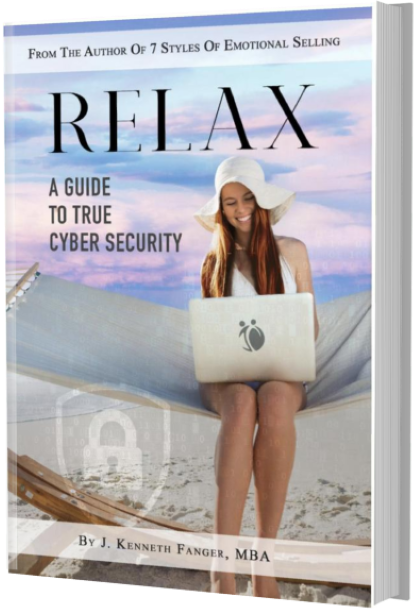 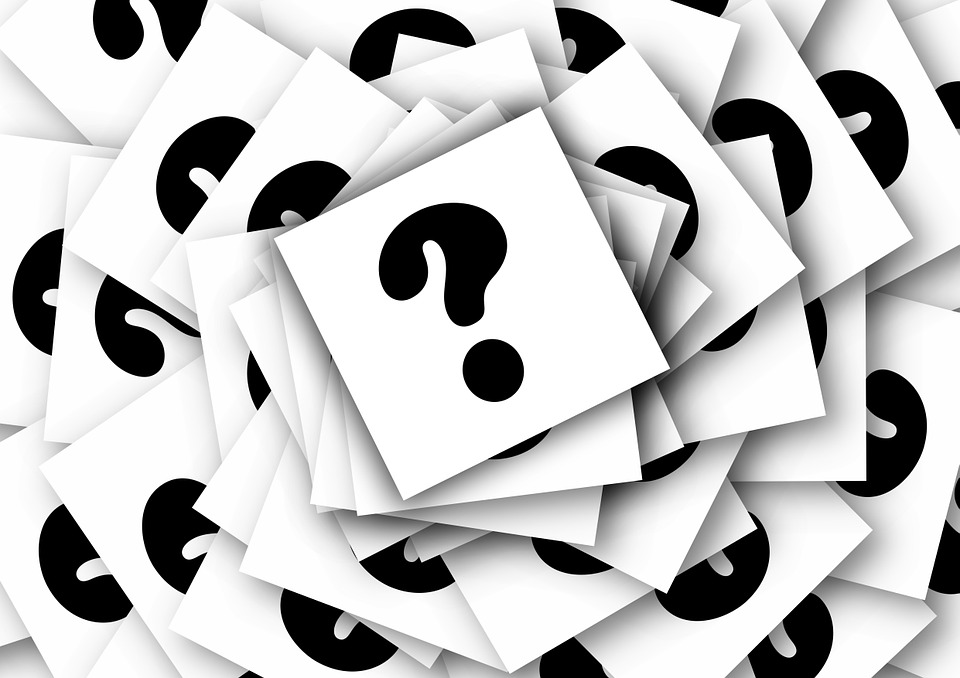 Questions?
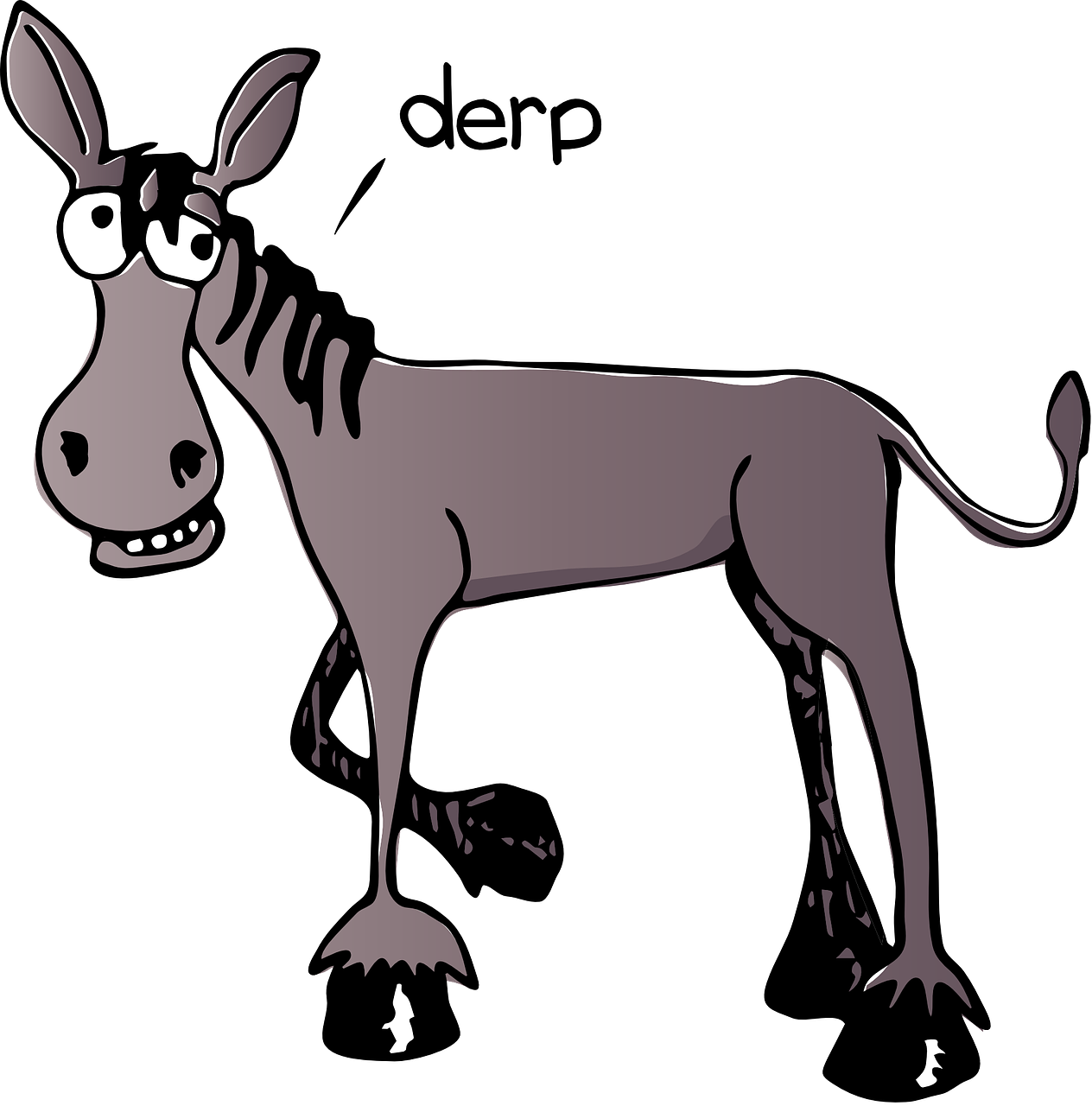 “YOU
CAN’T
PATCH
STUPID!”
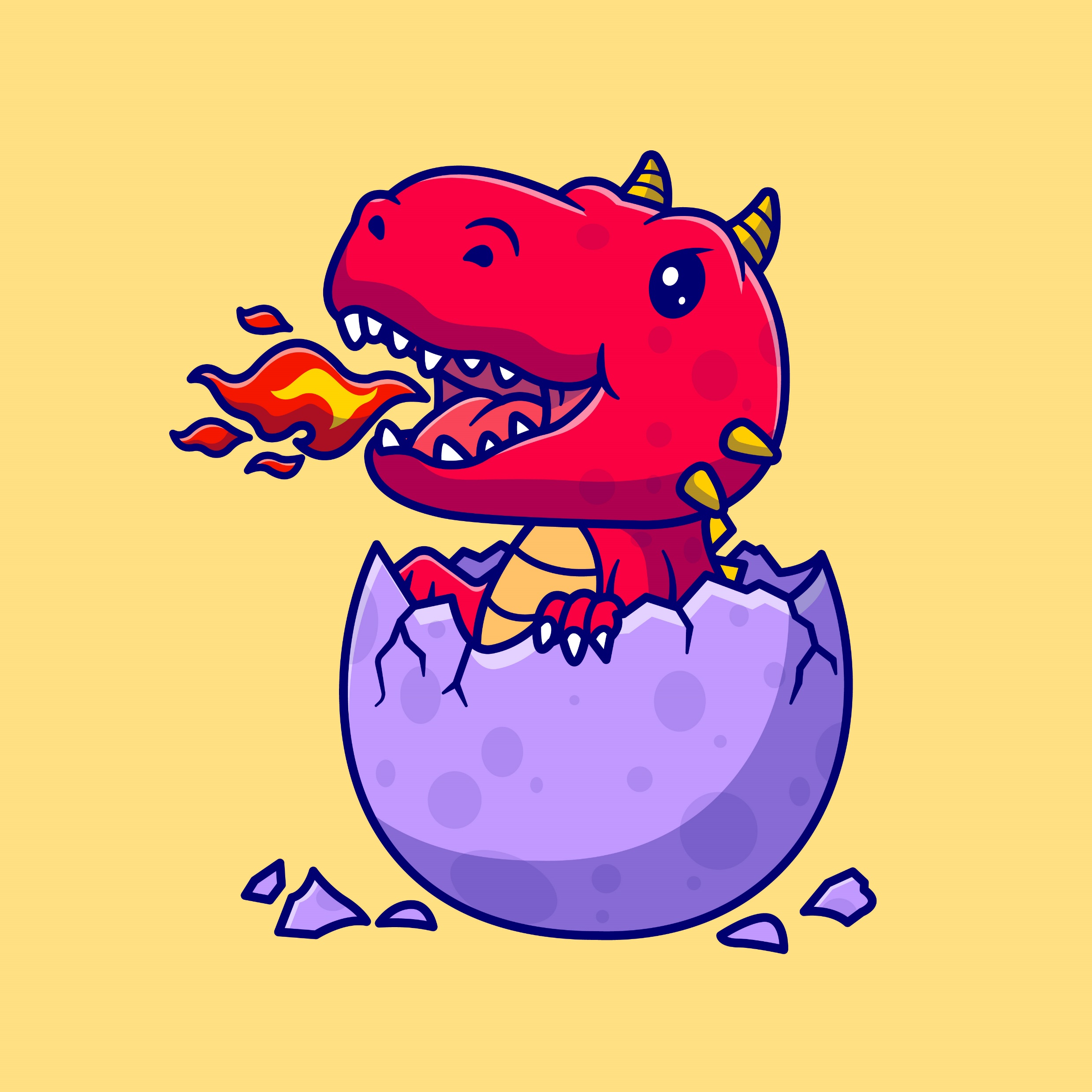 NERD
DORK
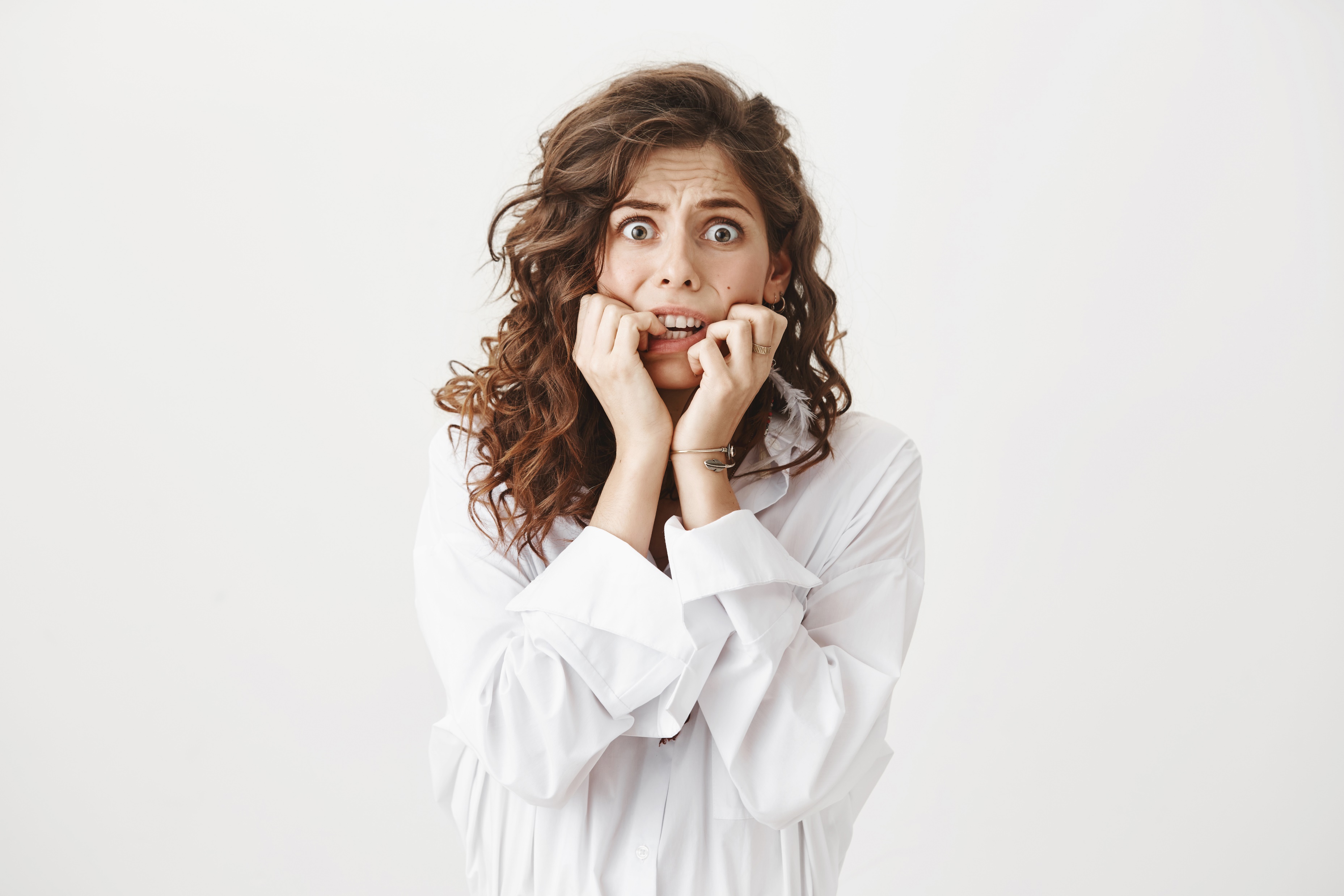 STUPID
FOOLISH
DUMB
IDIOT
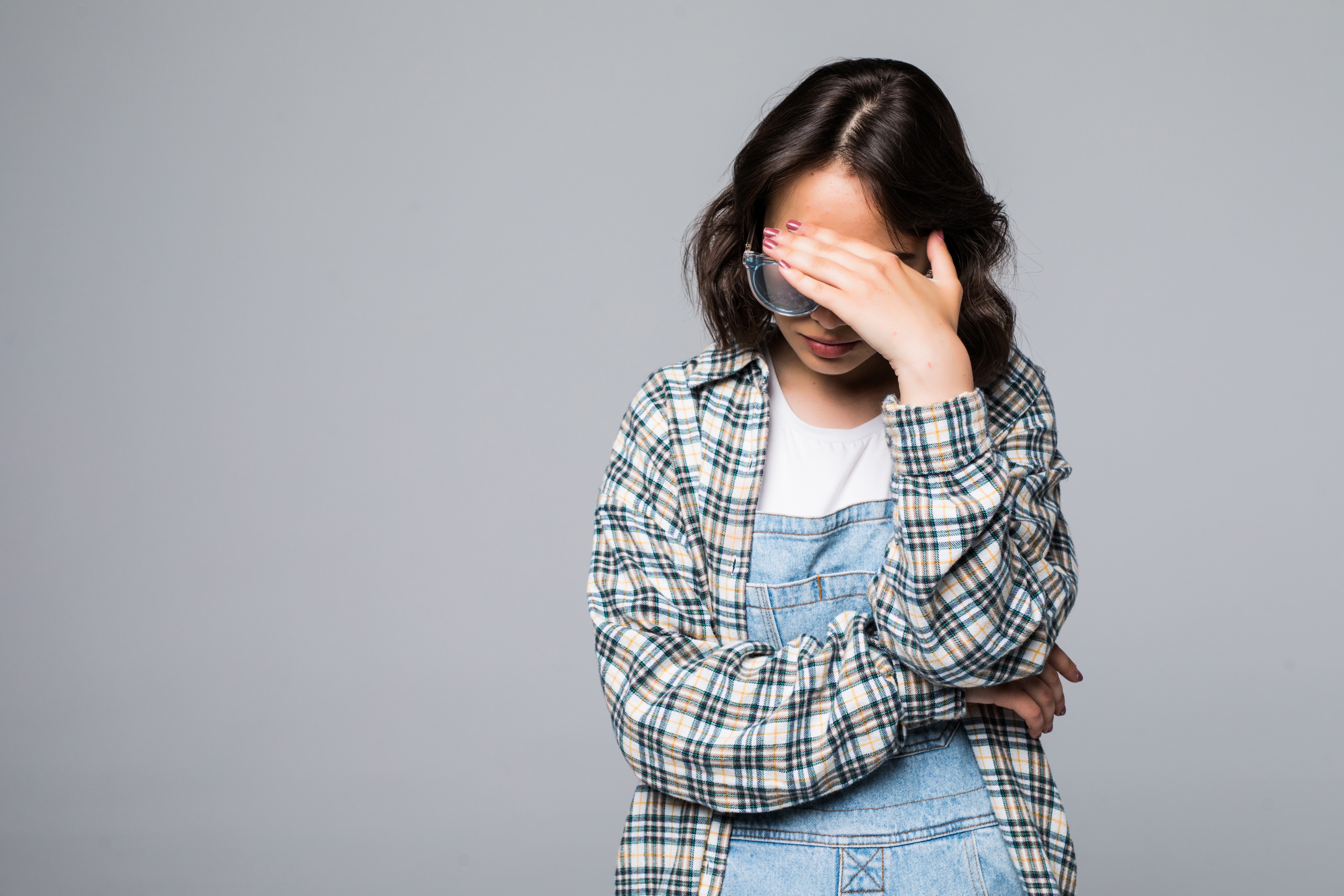 SHAMING
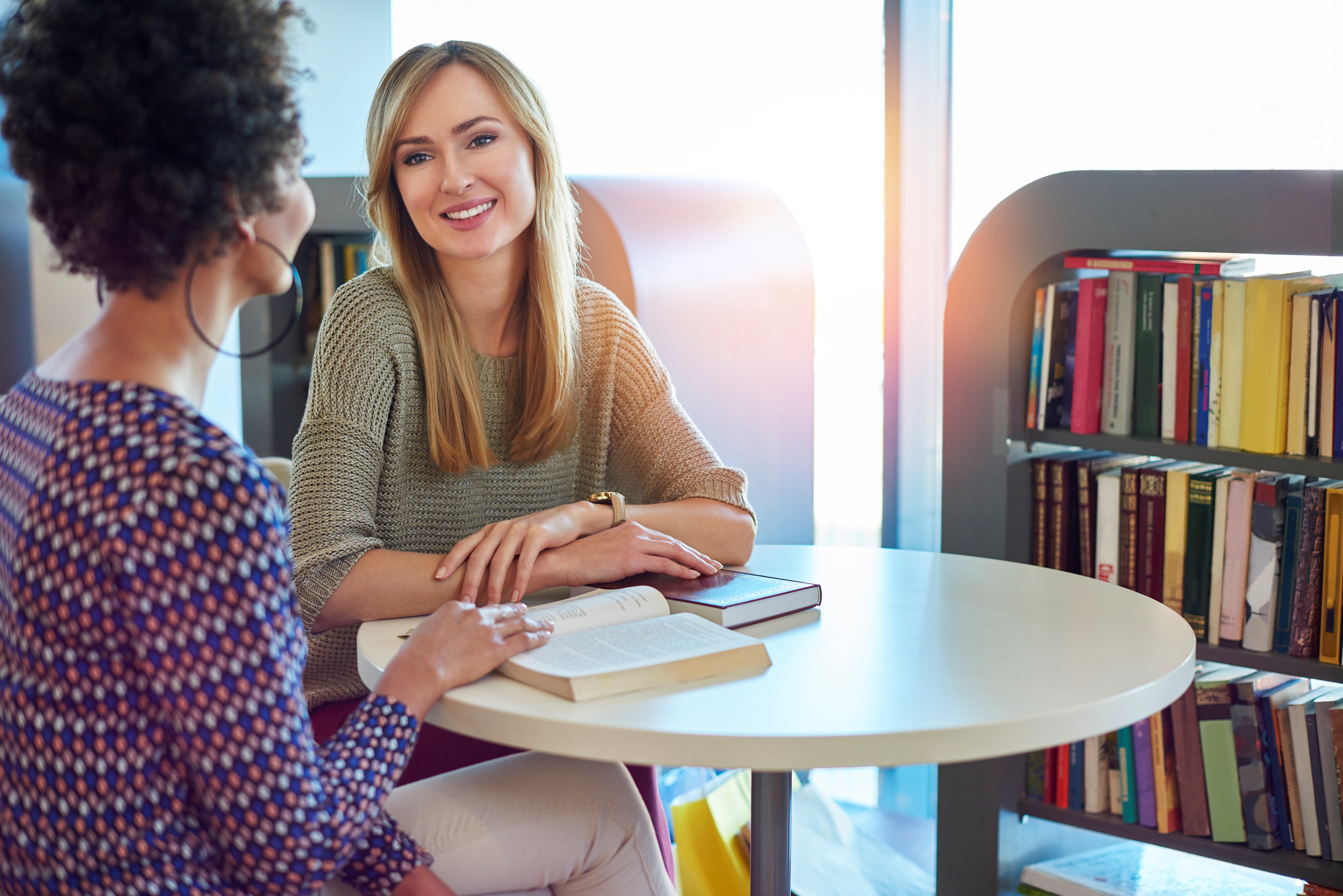 SHARING
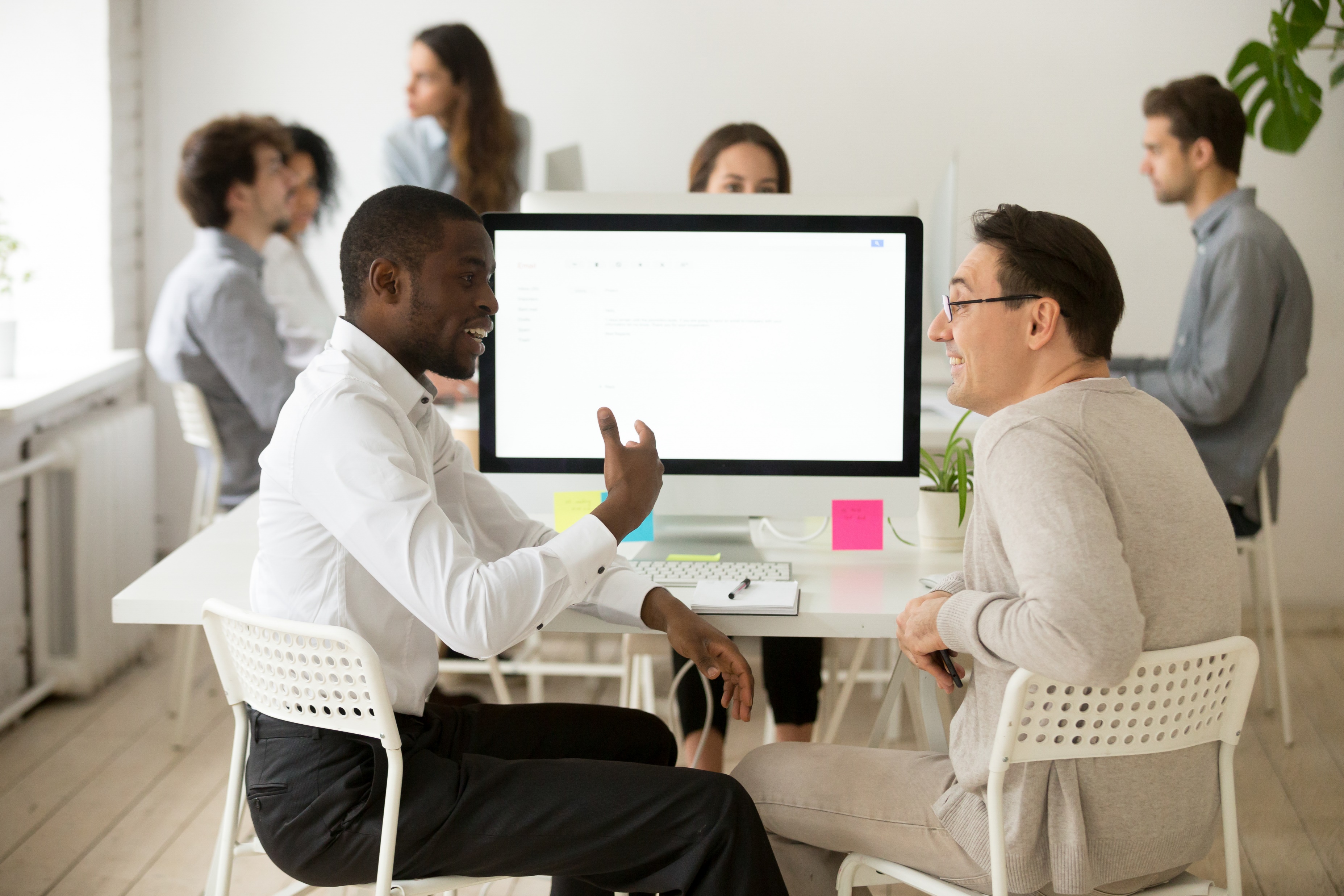 It all started when…
STORIES
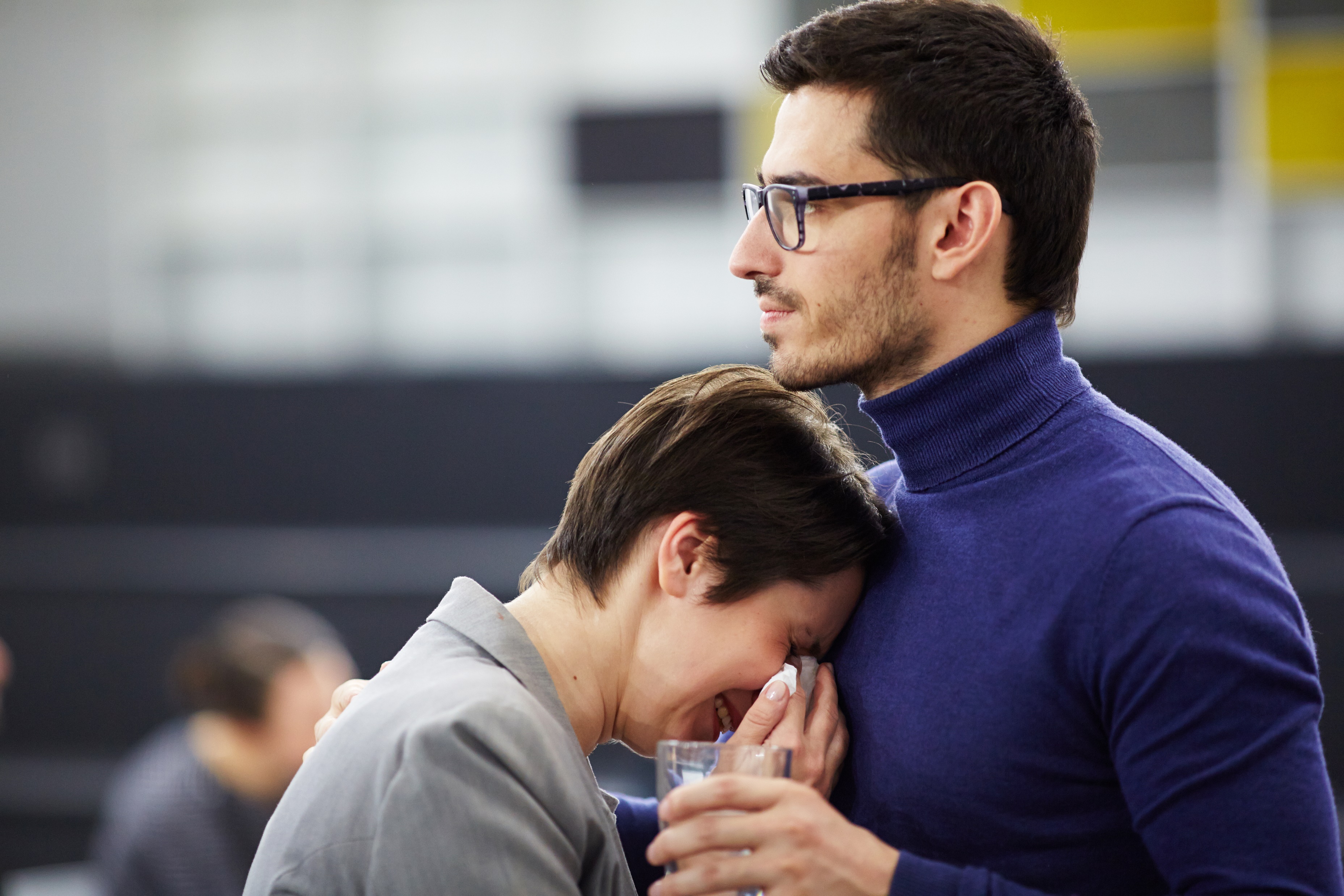 SYMPATHY
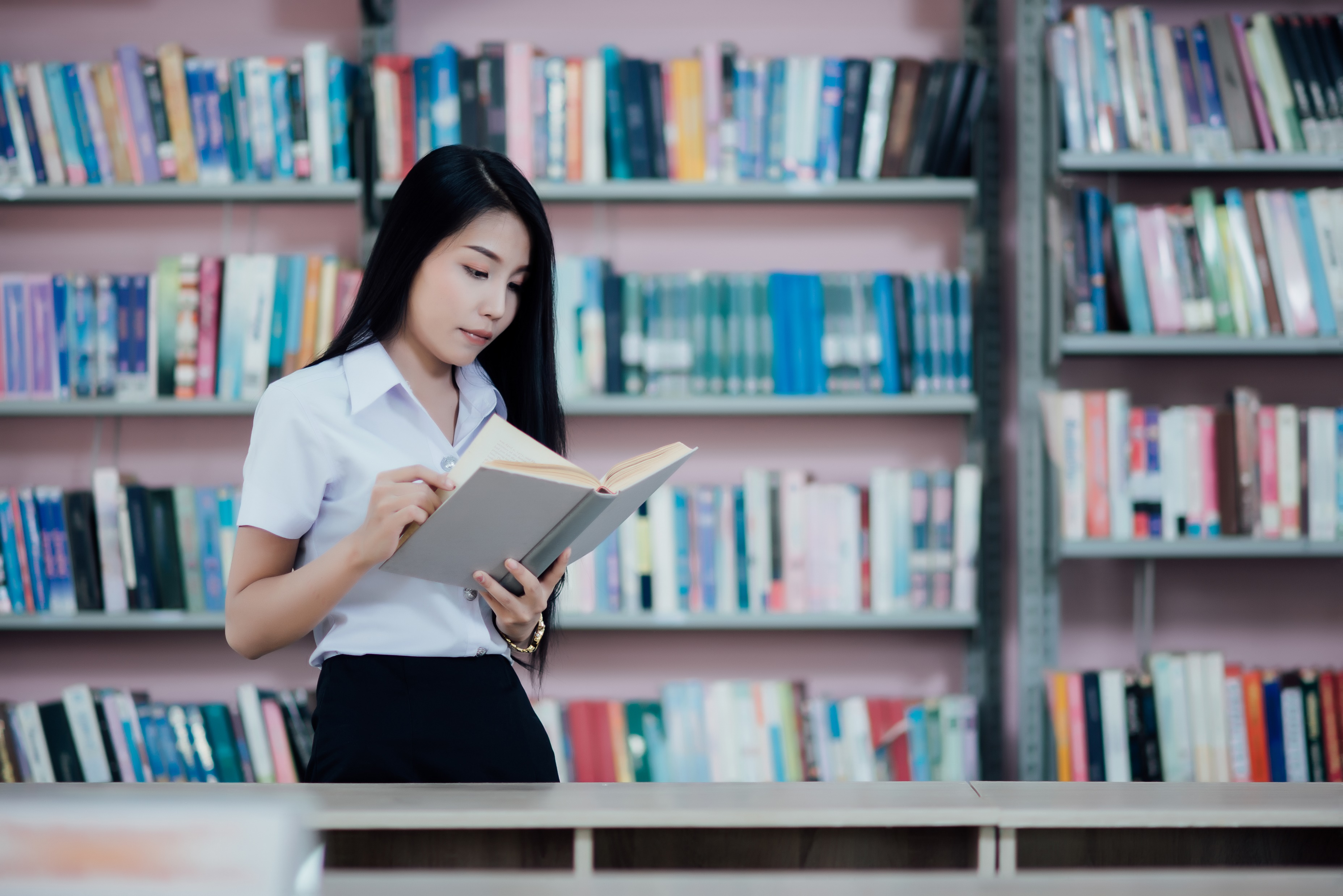 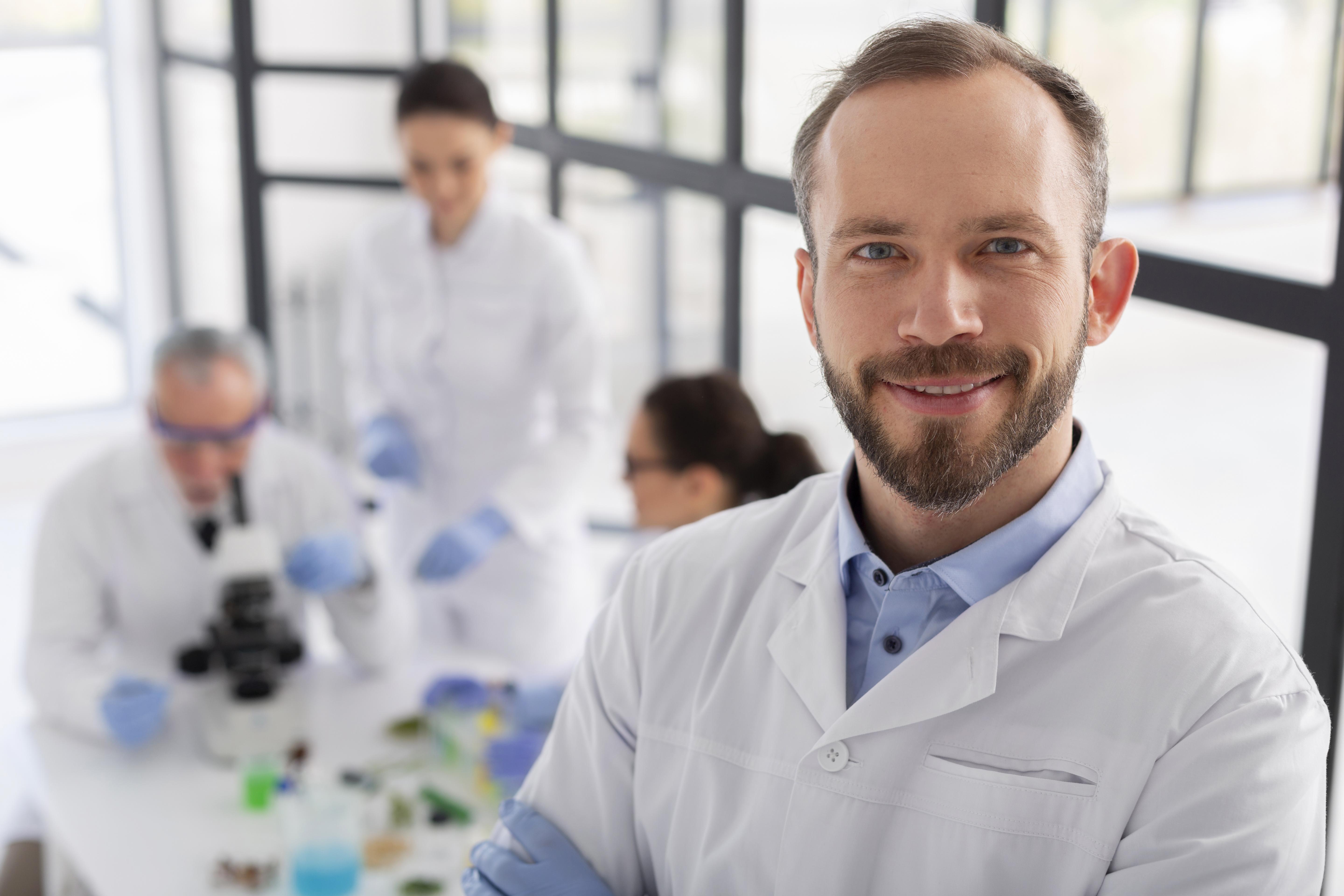 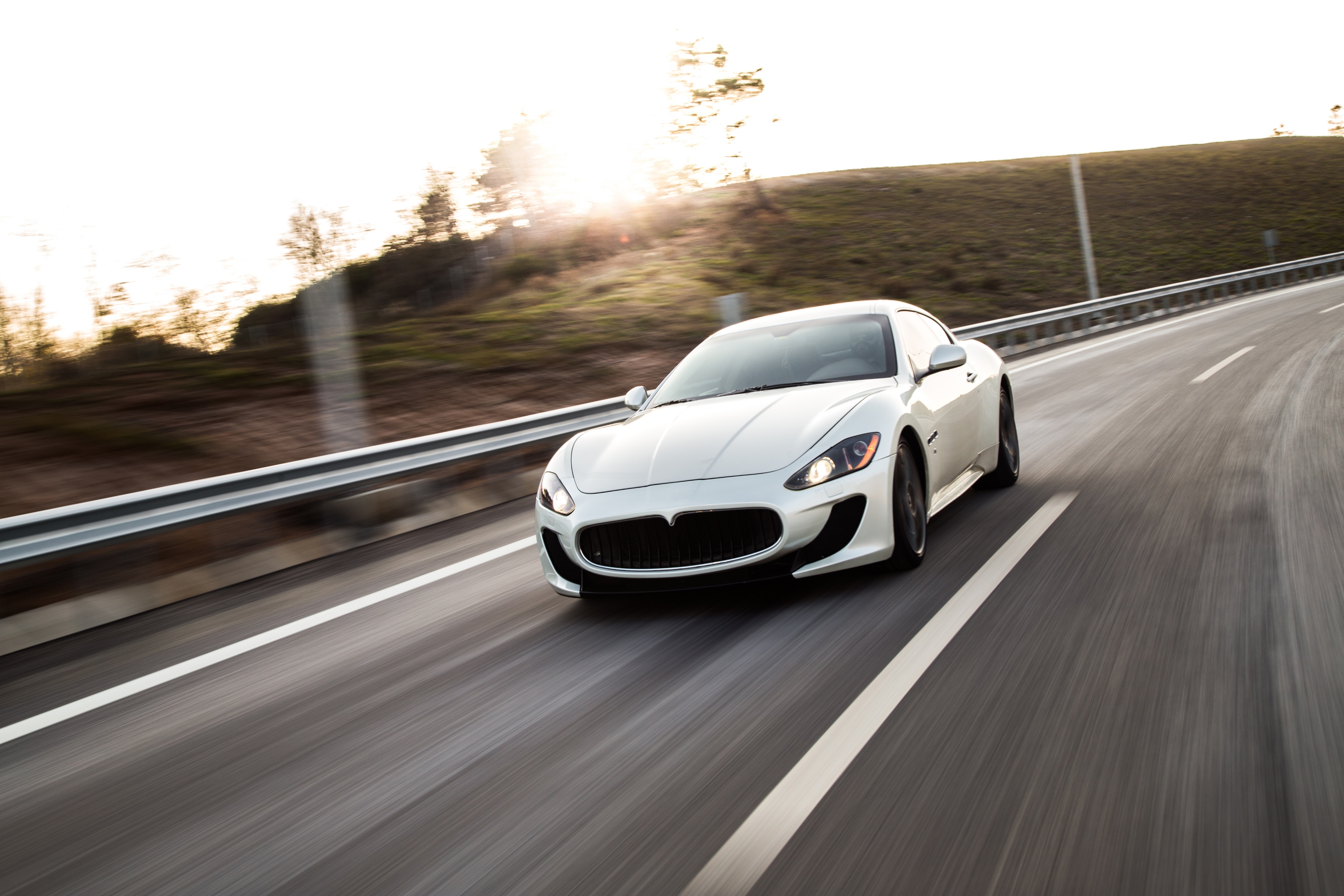 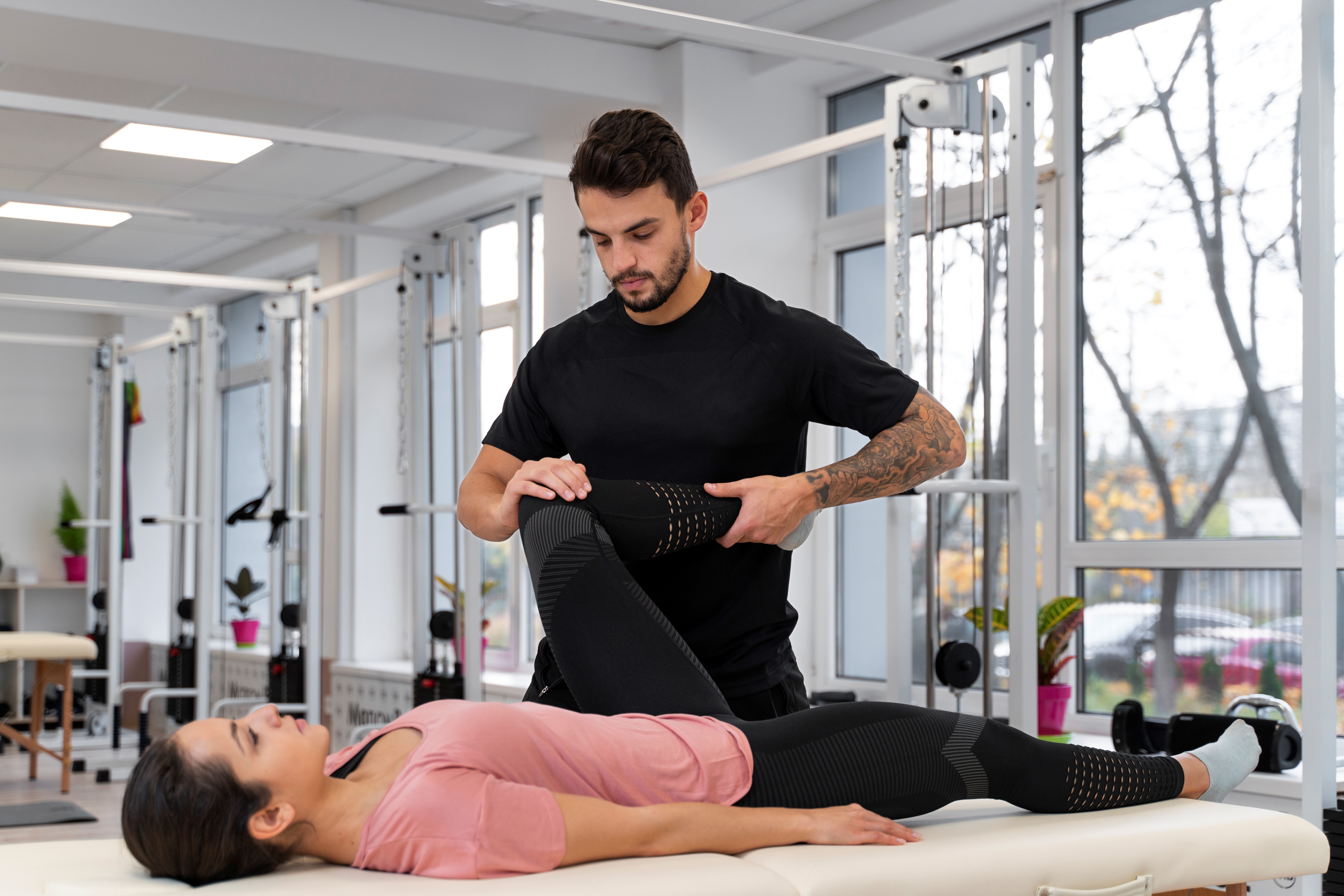 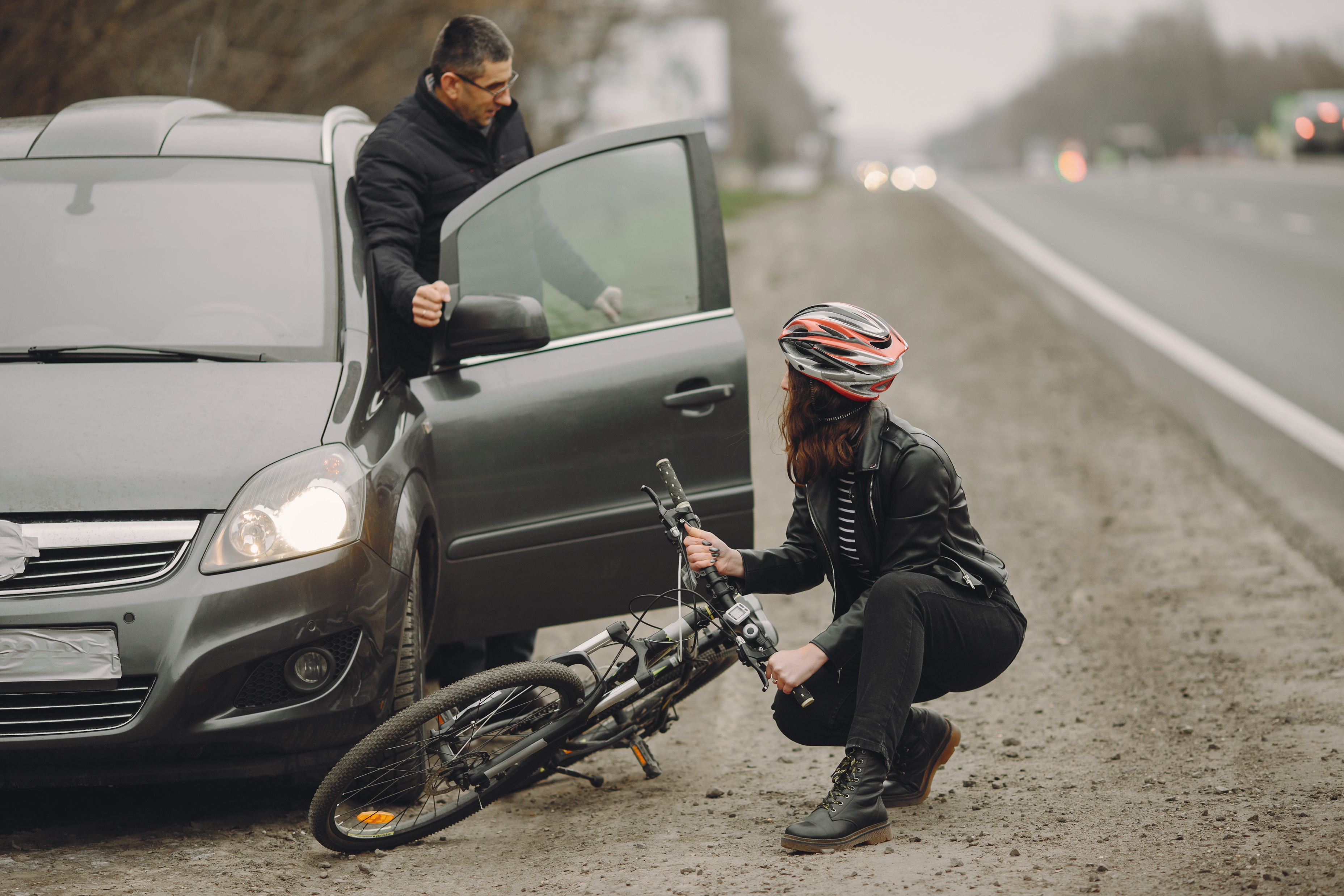 AWARE
ARISE
ADDRESS
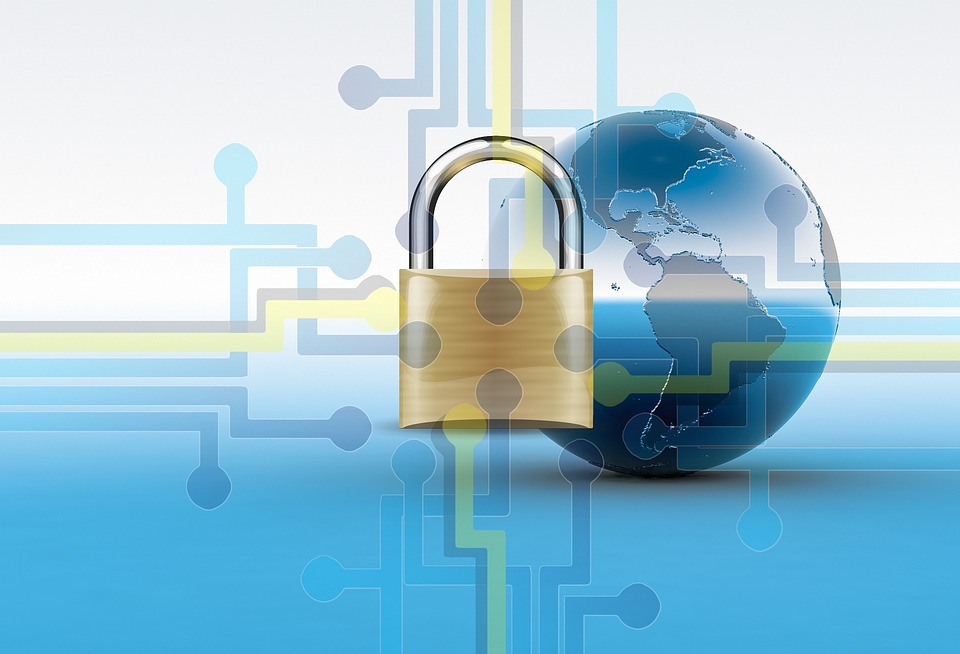 Learn to:
Relax
Evaluate
Act
No one wants to care about cyber security…
but we all care about SAFETY!
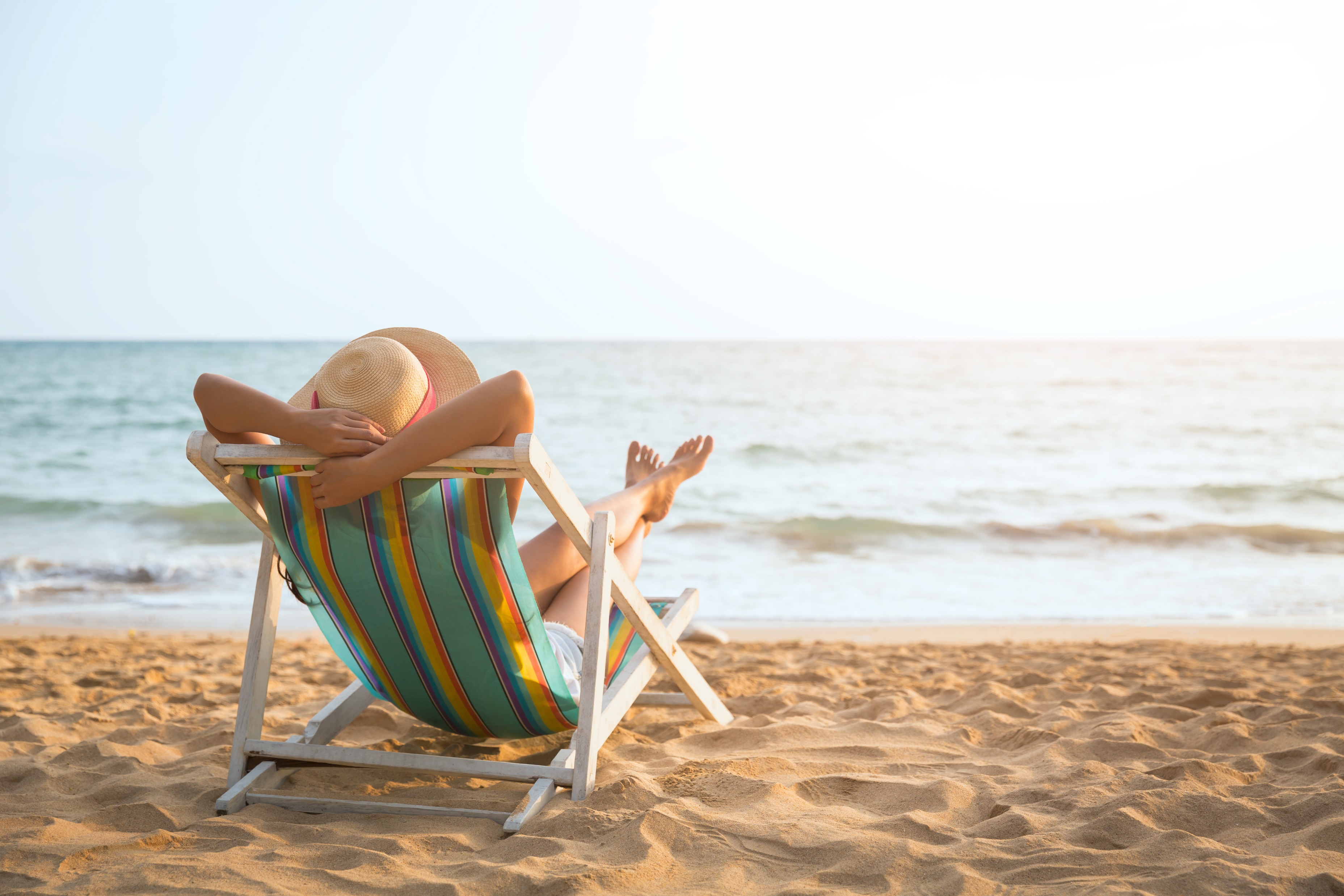 RELAX
Most people react, 
rather than think, 
in a crisis…
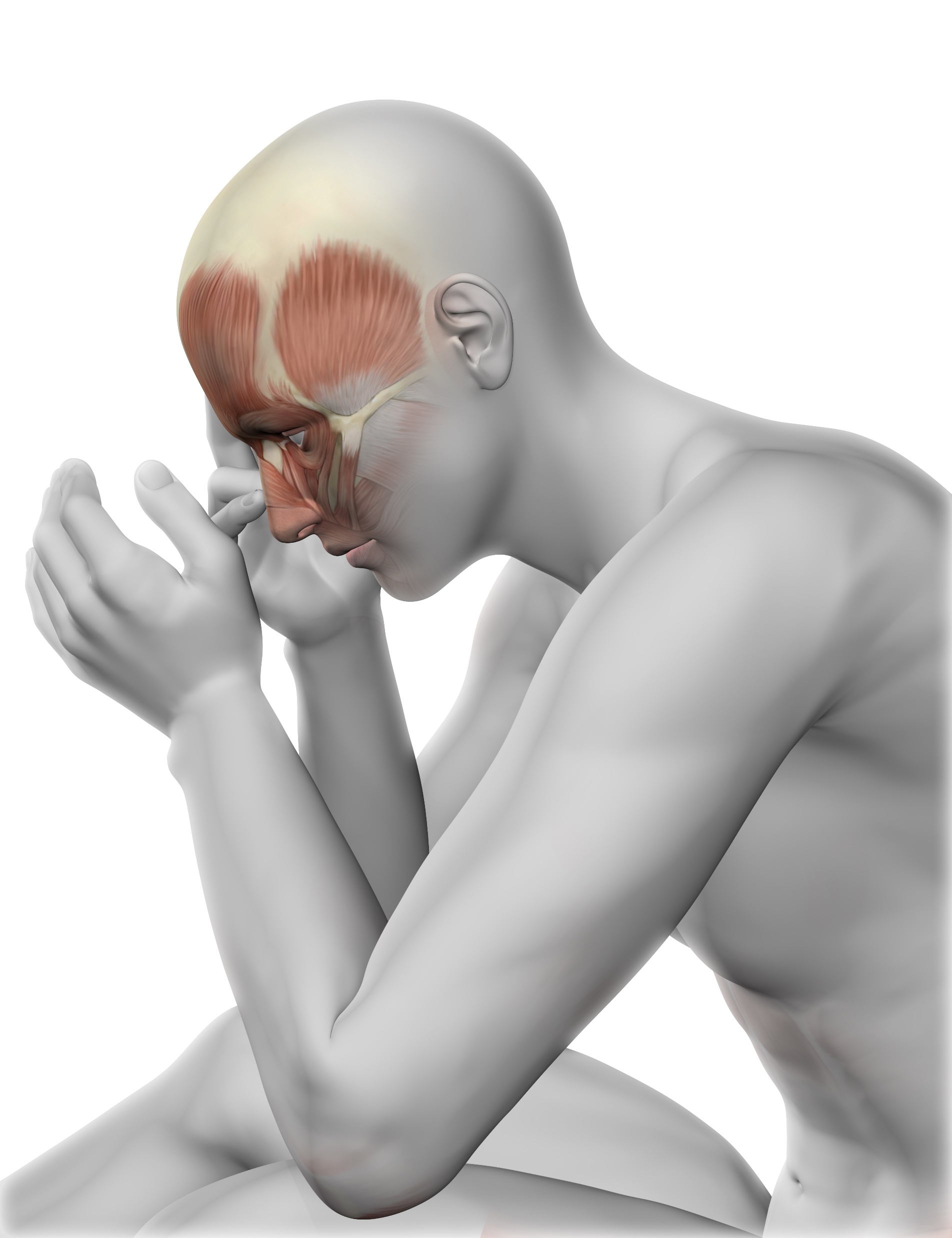 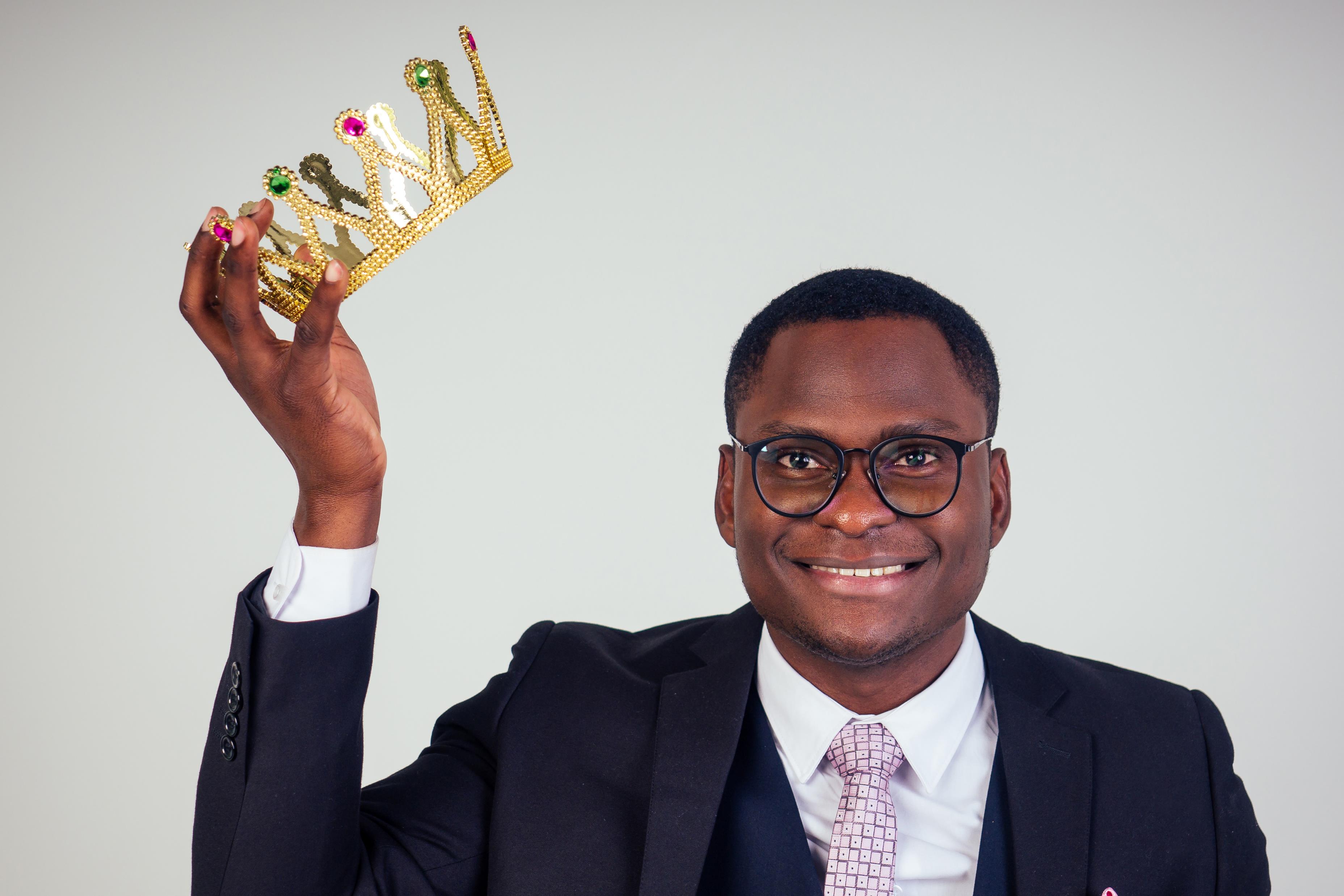 Nigerian Prince needs your help!
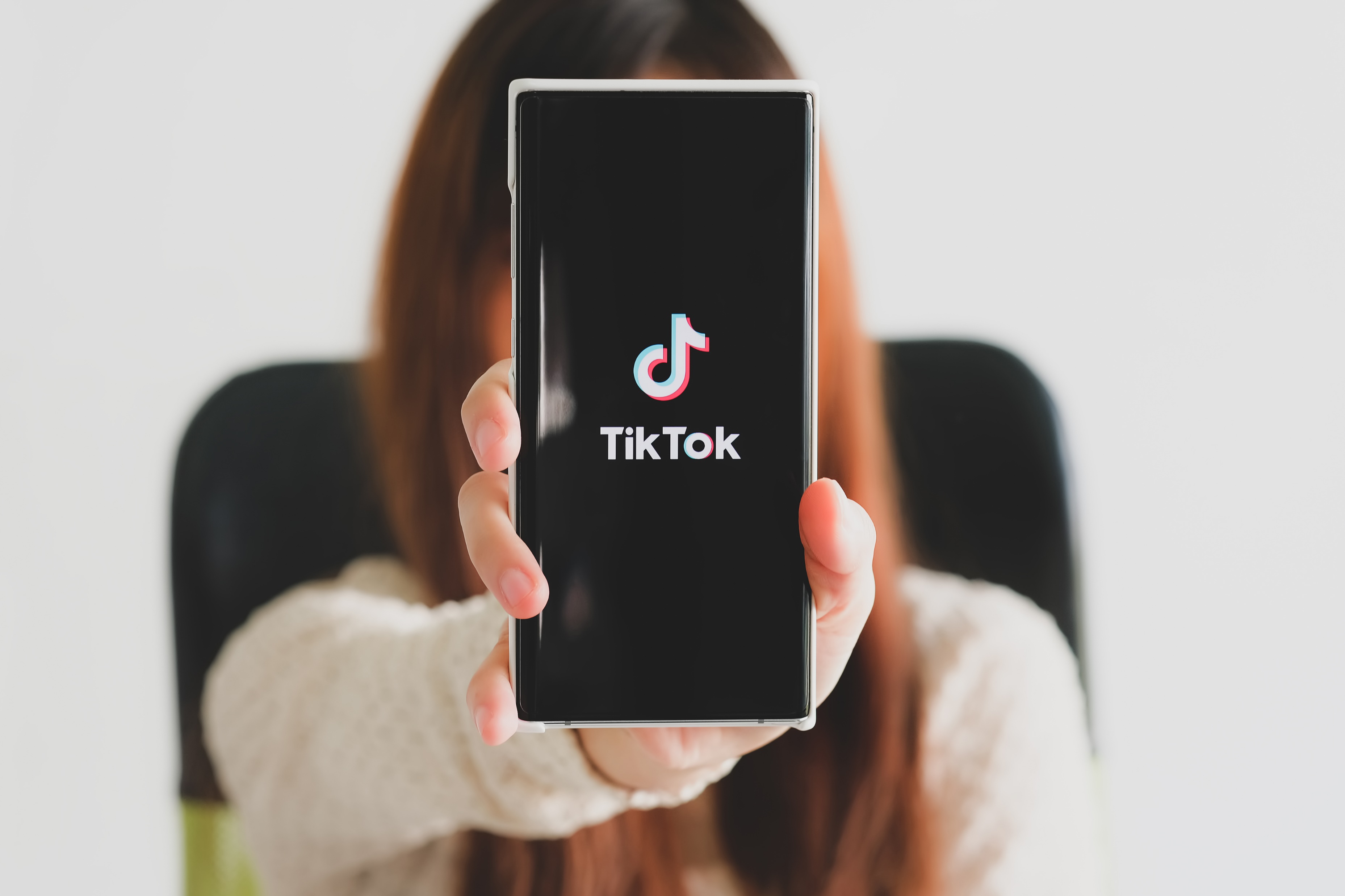 Let’s get modern
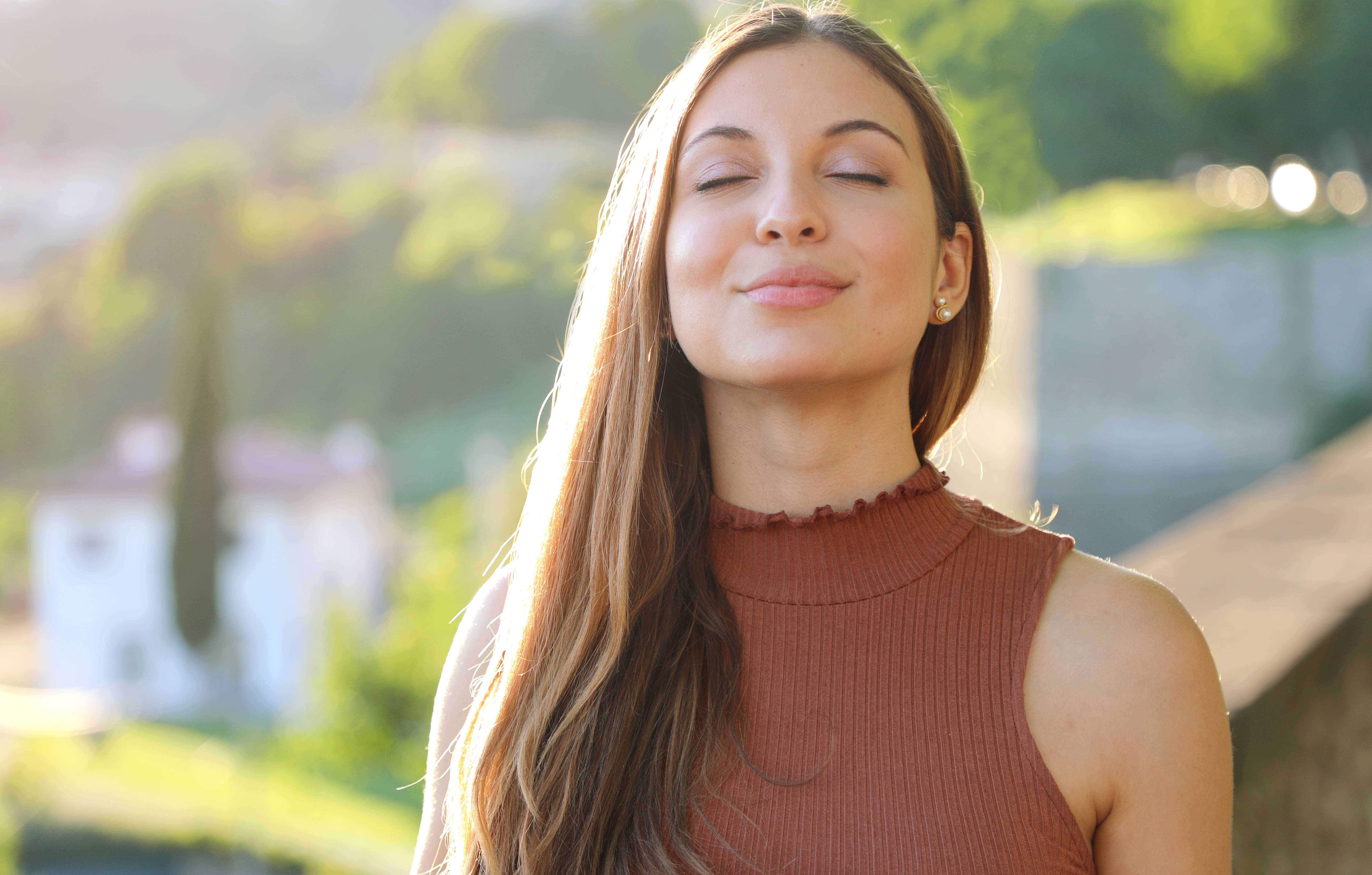 Stop… breathe… relax… and collect yourself.
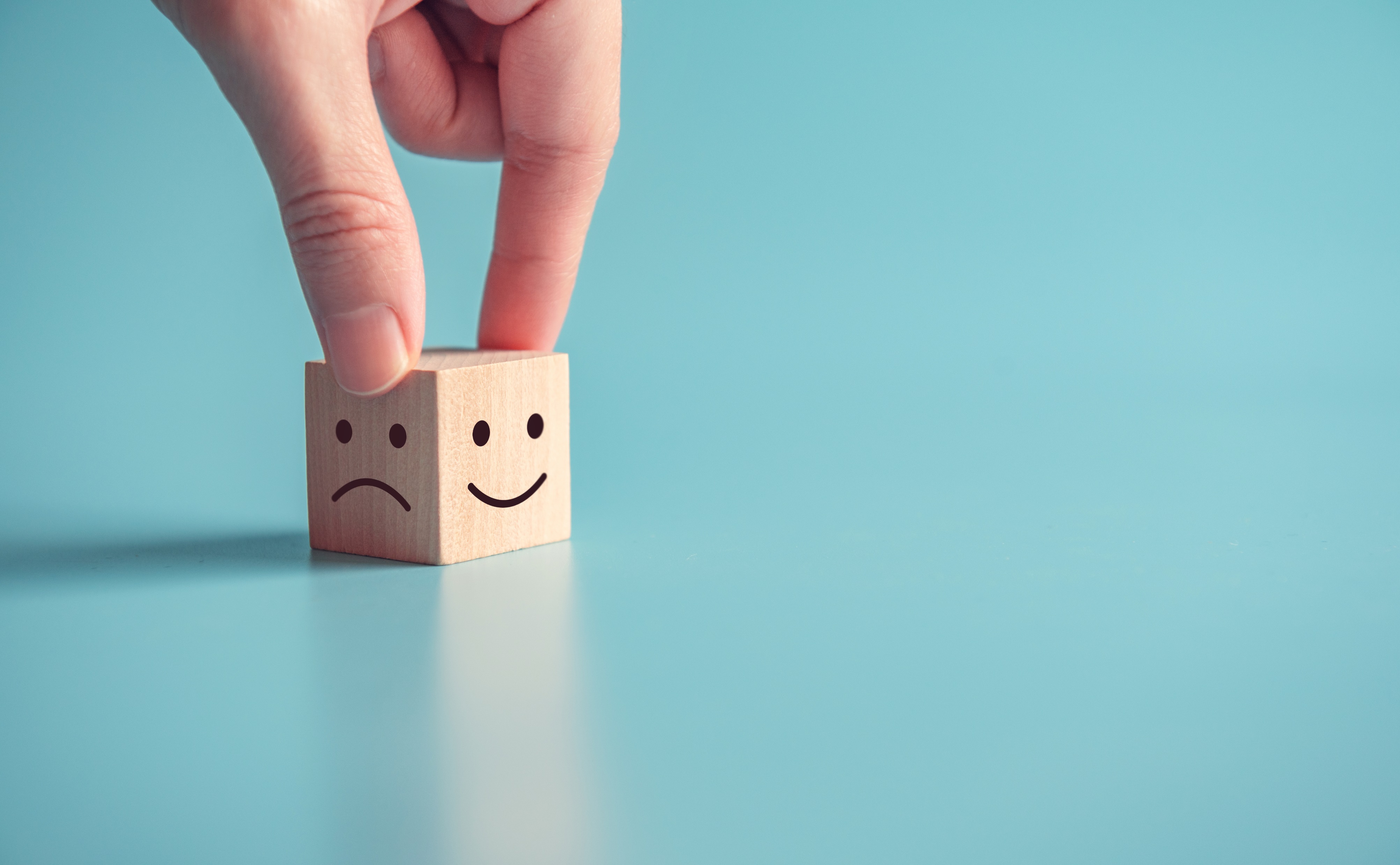 Evaluate
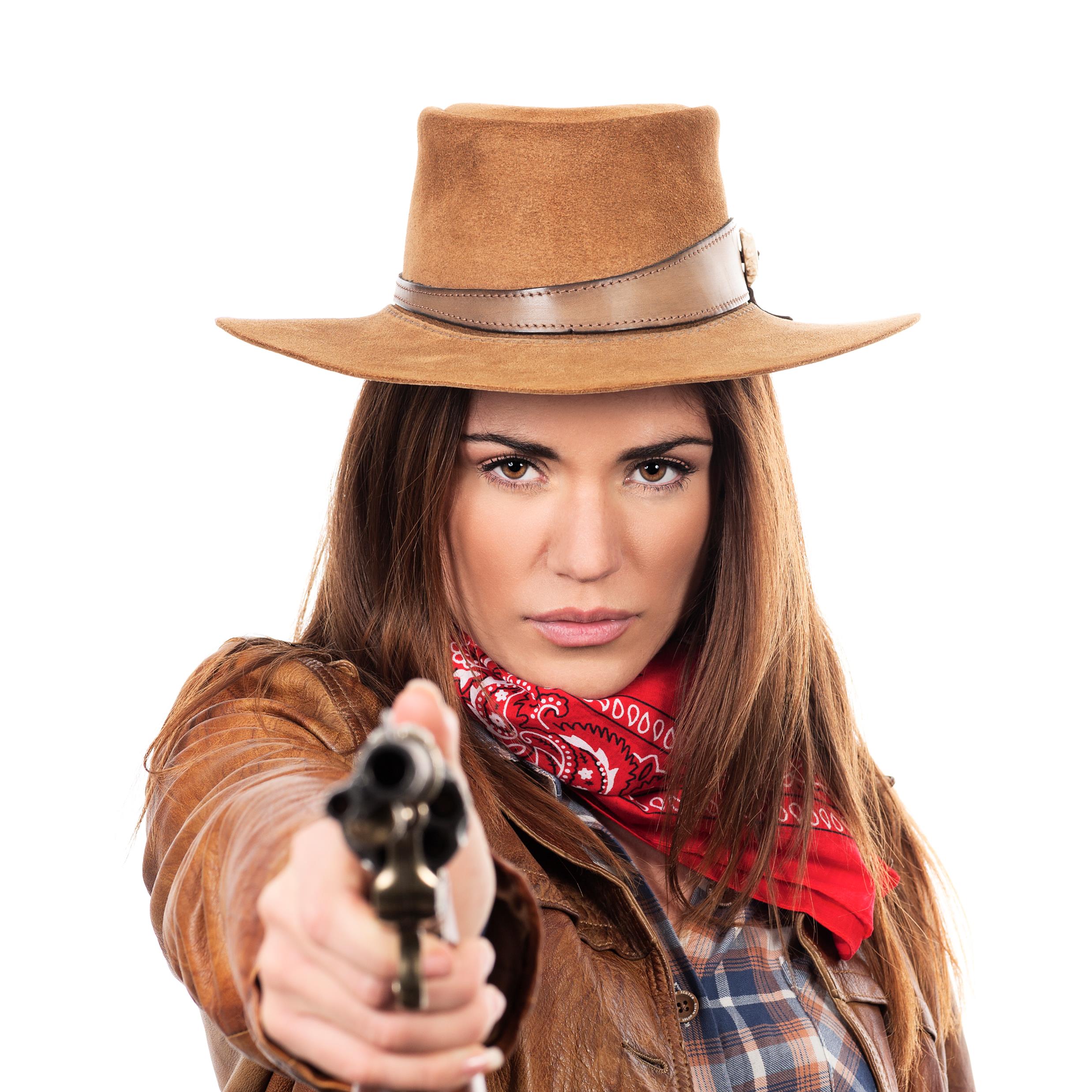 Remind them:

NEVER click first and ask questions later…

It WILL backfire!
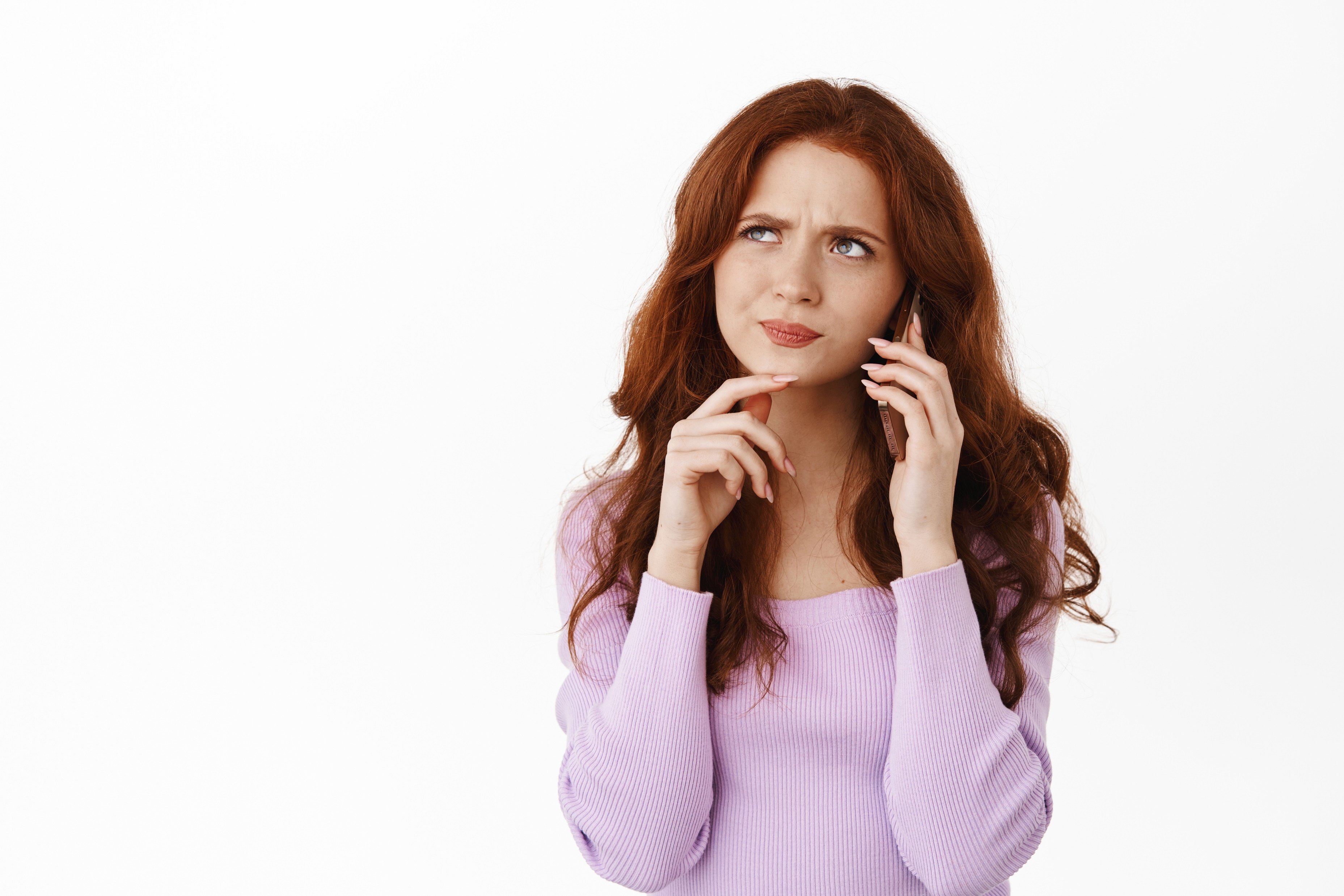 Trying to pass as you:

Who’s that vishing on my phone?
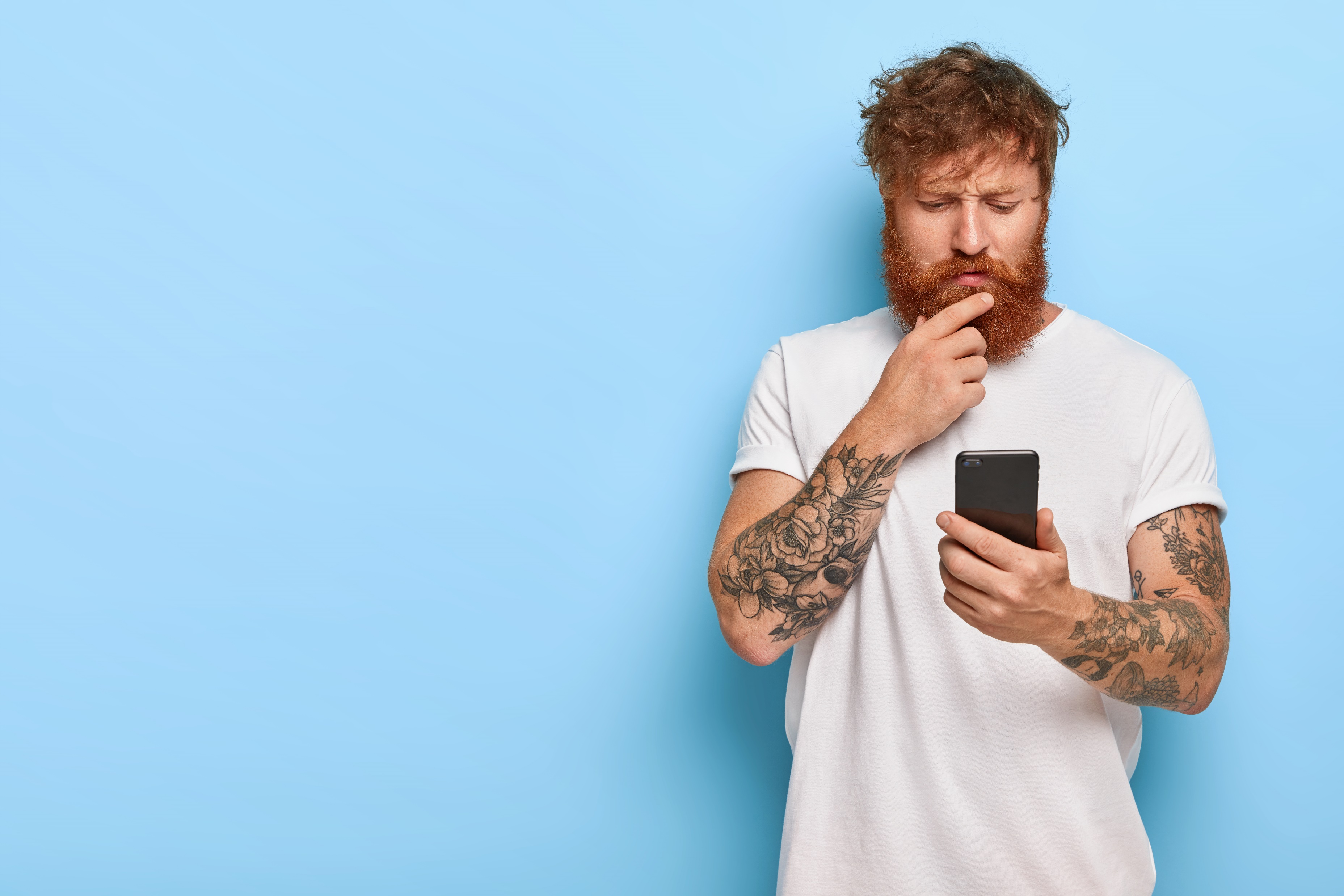 First, they came for our phones…

then they came for our texts…
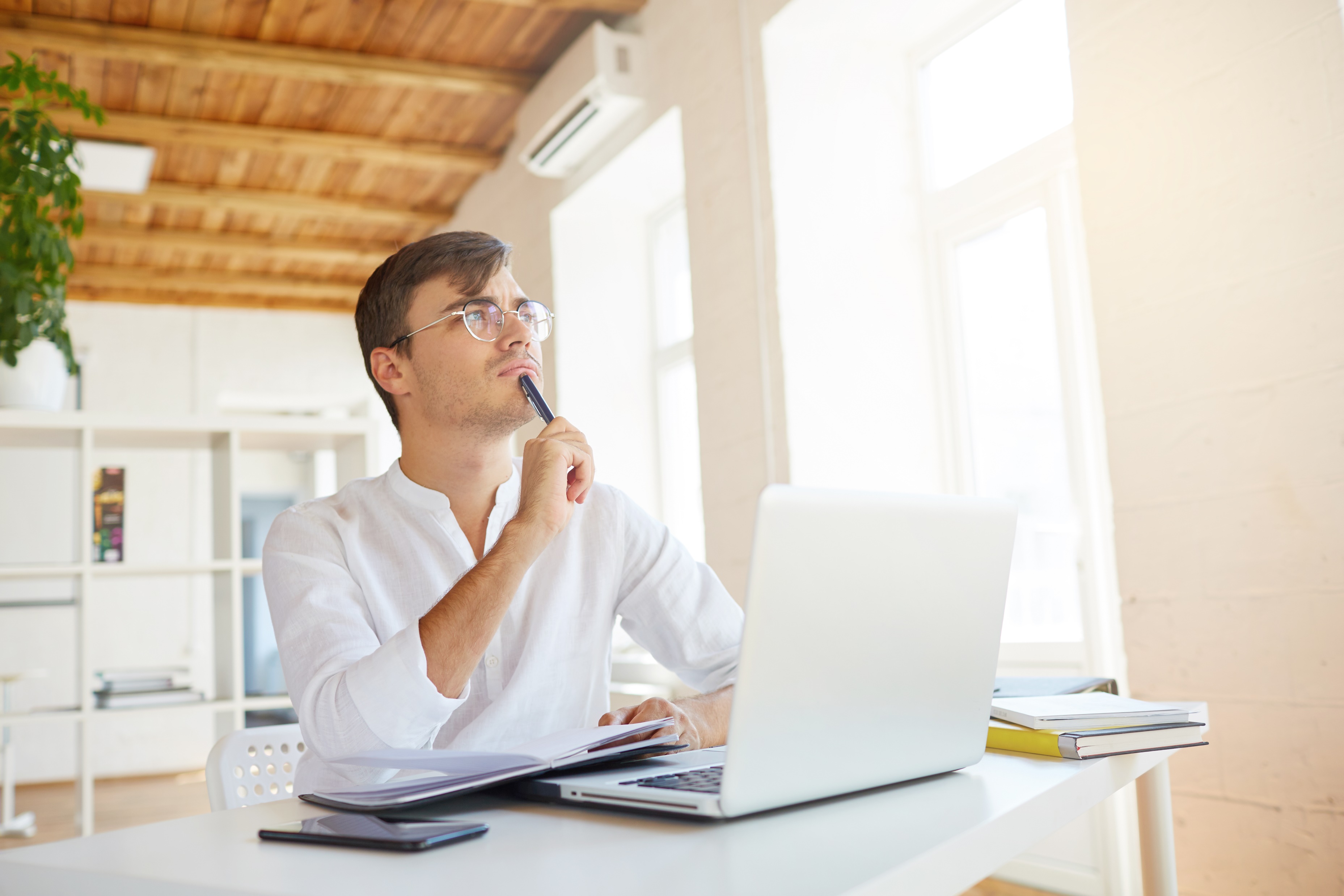 Think and evaluate before acting.
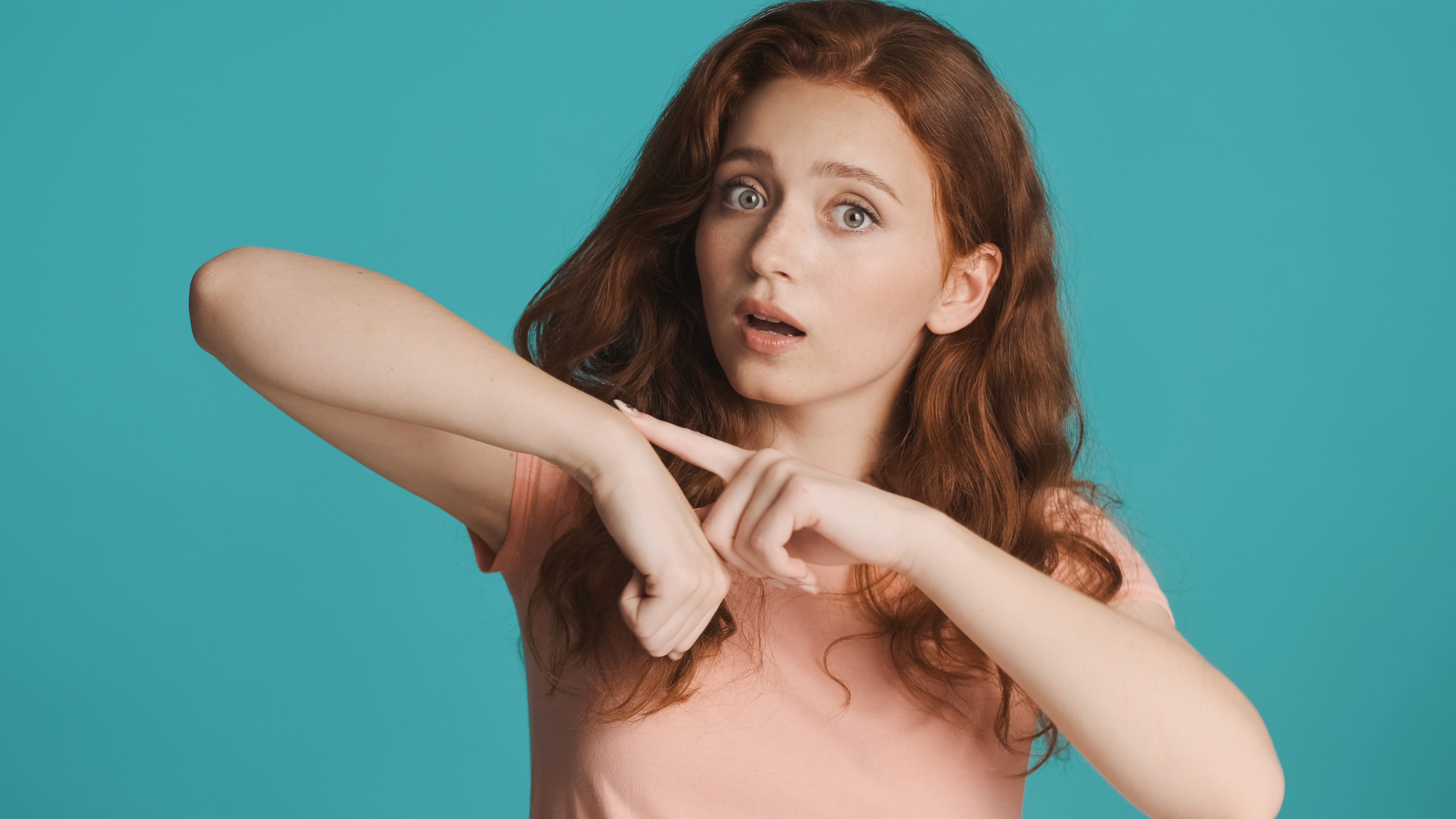 Now you are ready to ACT.
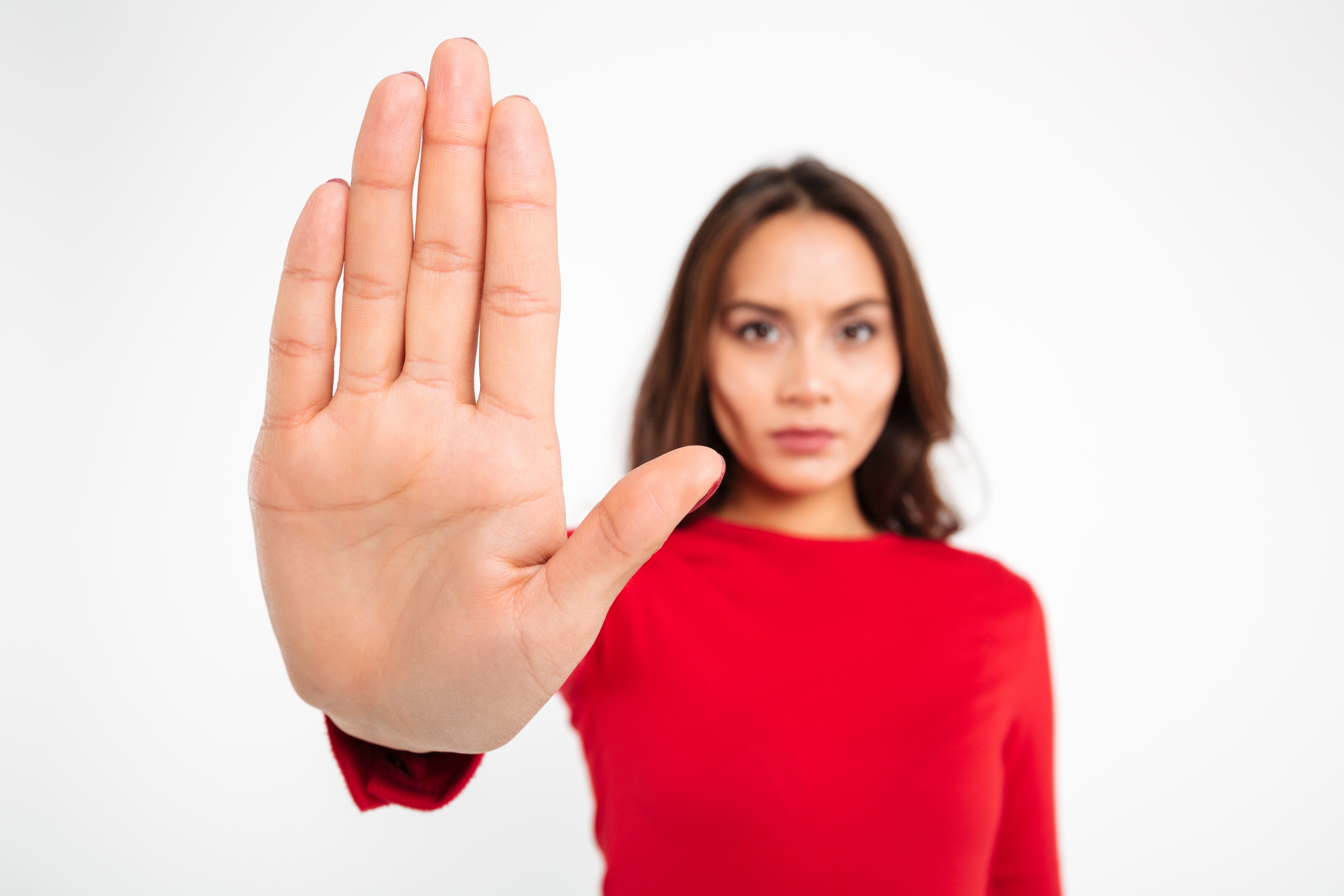 Stop!
Disconnect
Contact your trusted support
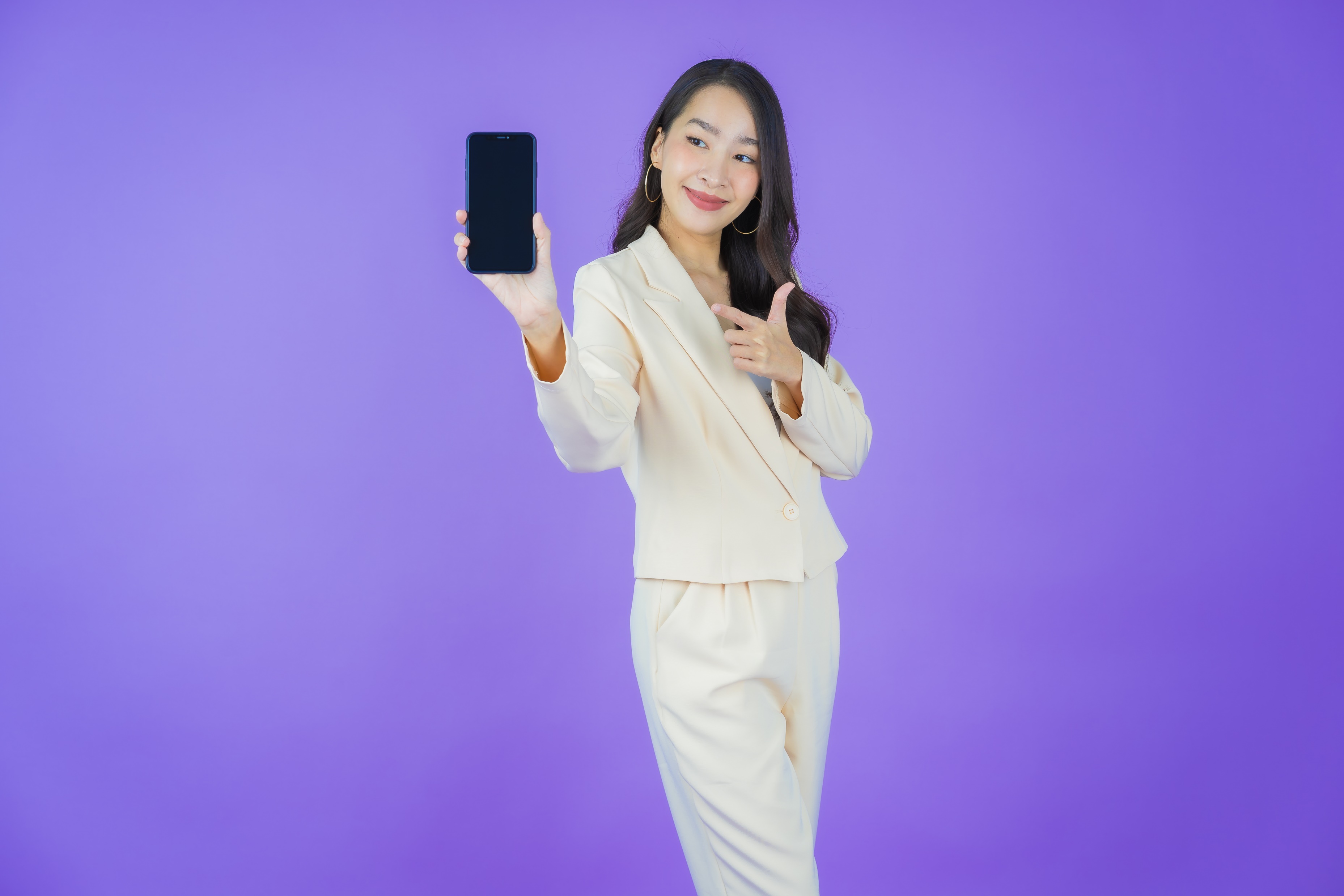 Despite what we may think sometimes…

your phone is your friend.
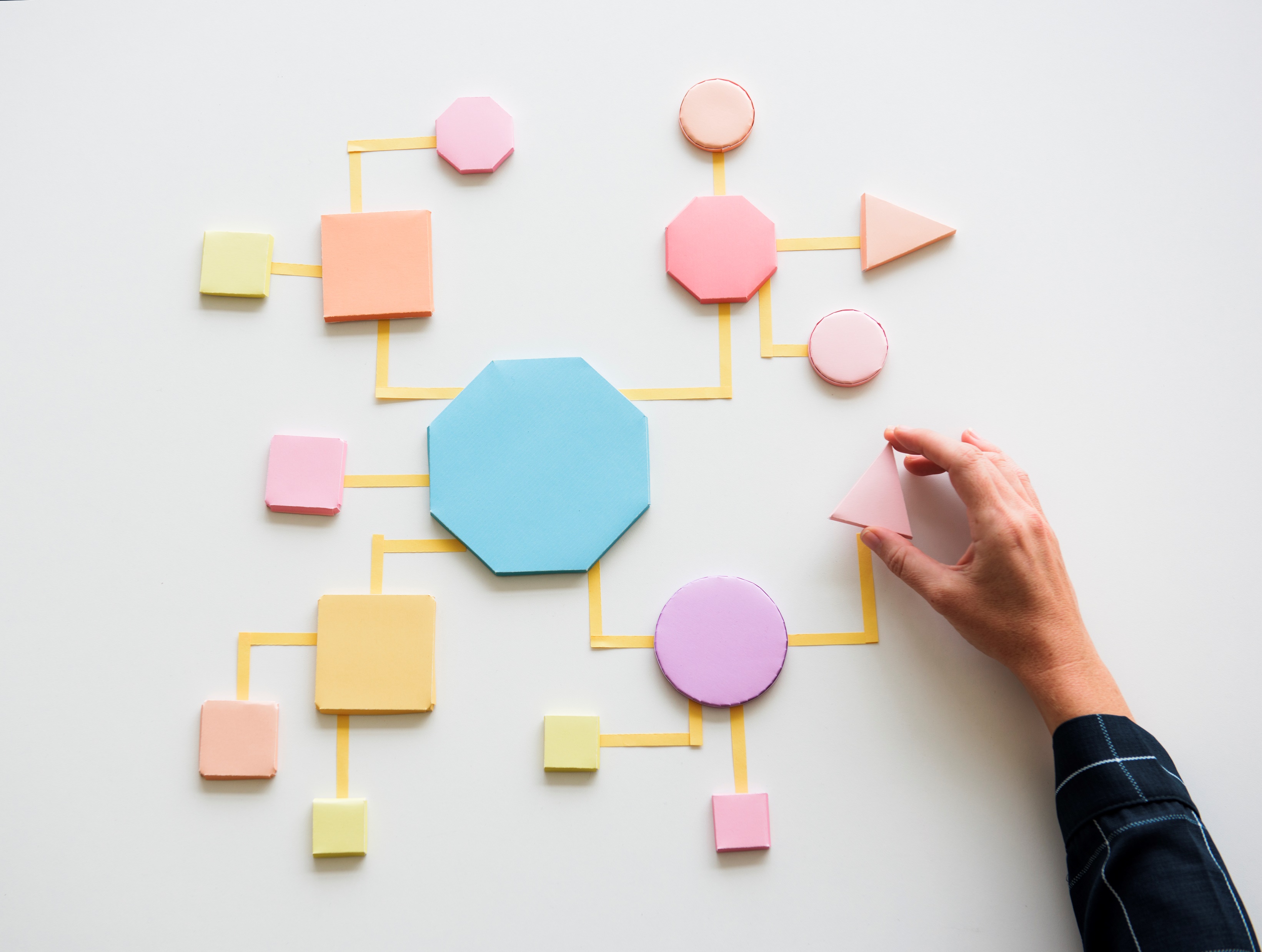 Follow your procedures.
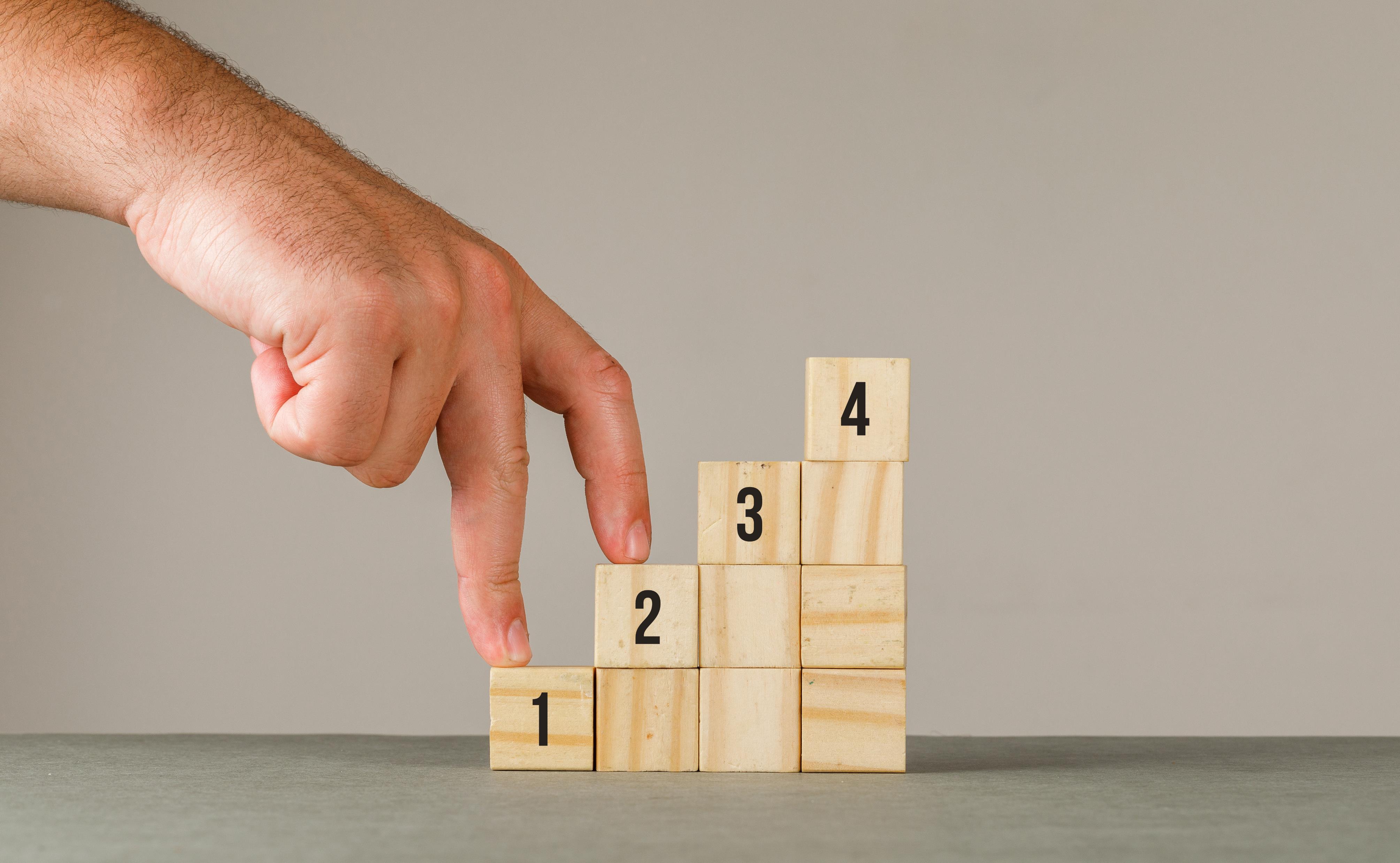 Always follow:
Relax
Evaluate
Act 
when facing hackers.
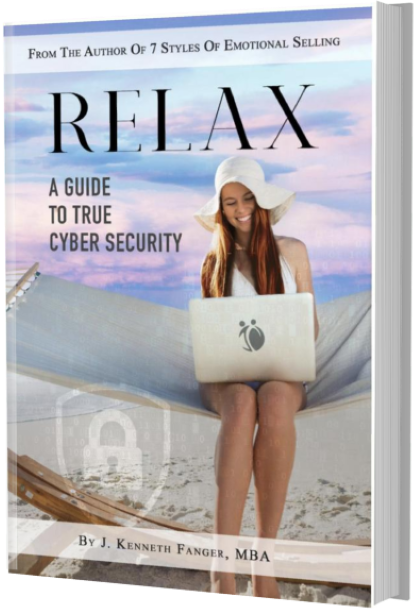 Fun from the book!
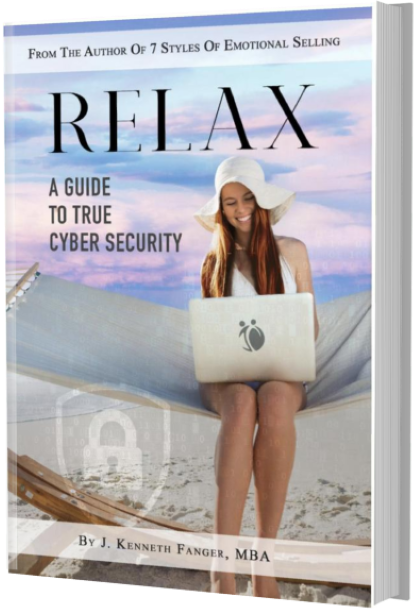 Enter for a chance to win a FREE copy!
Email me at info@ontechpartners.com with the subject line: “Free Book” for a
chance to win a FREE copy of
RELAX: A Guide to True Cyber Security!
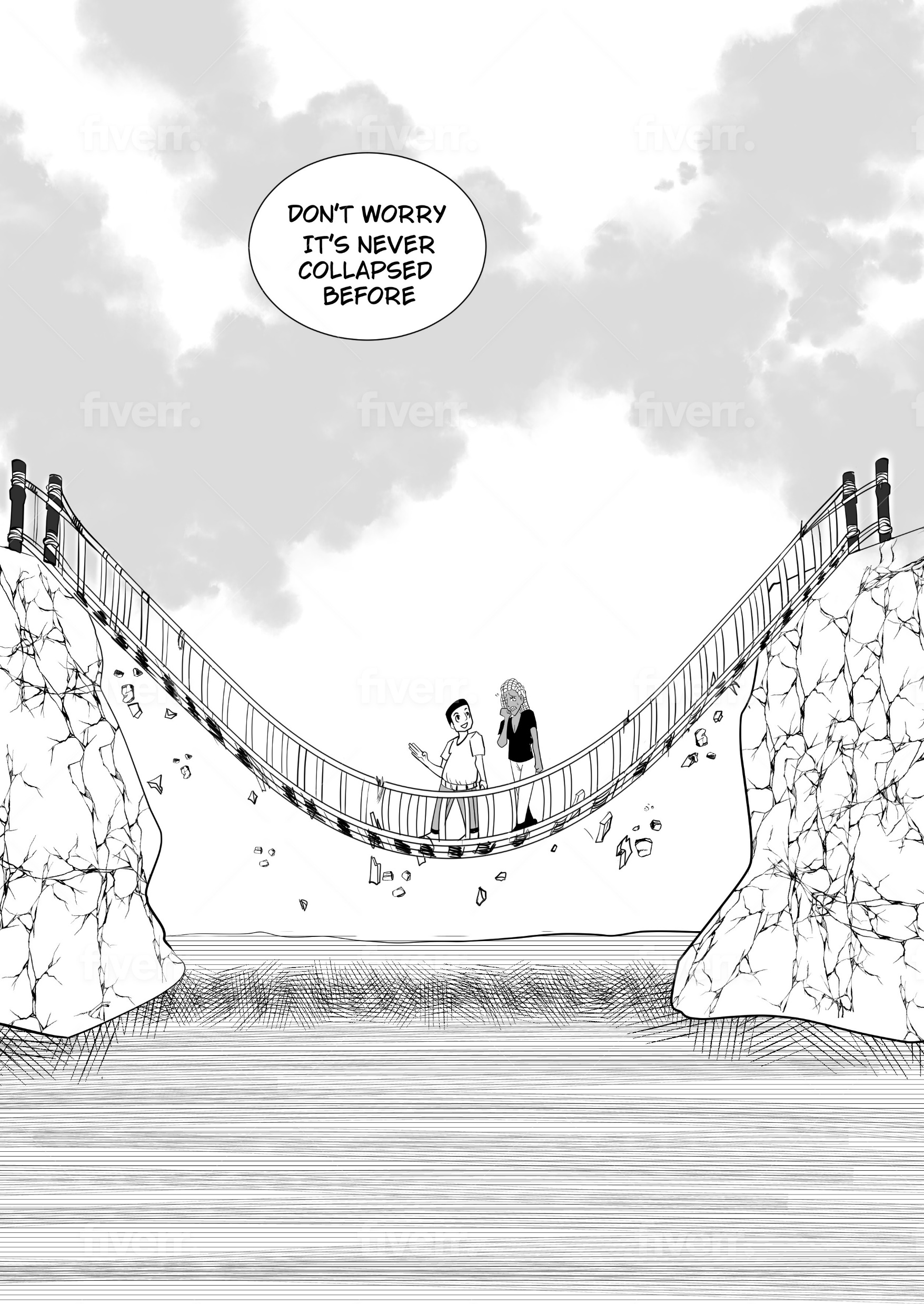 Don’t worry– it’s never collapsed before.
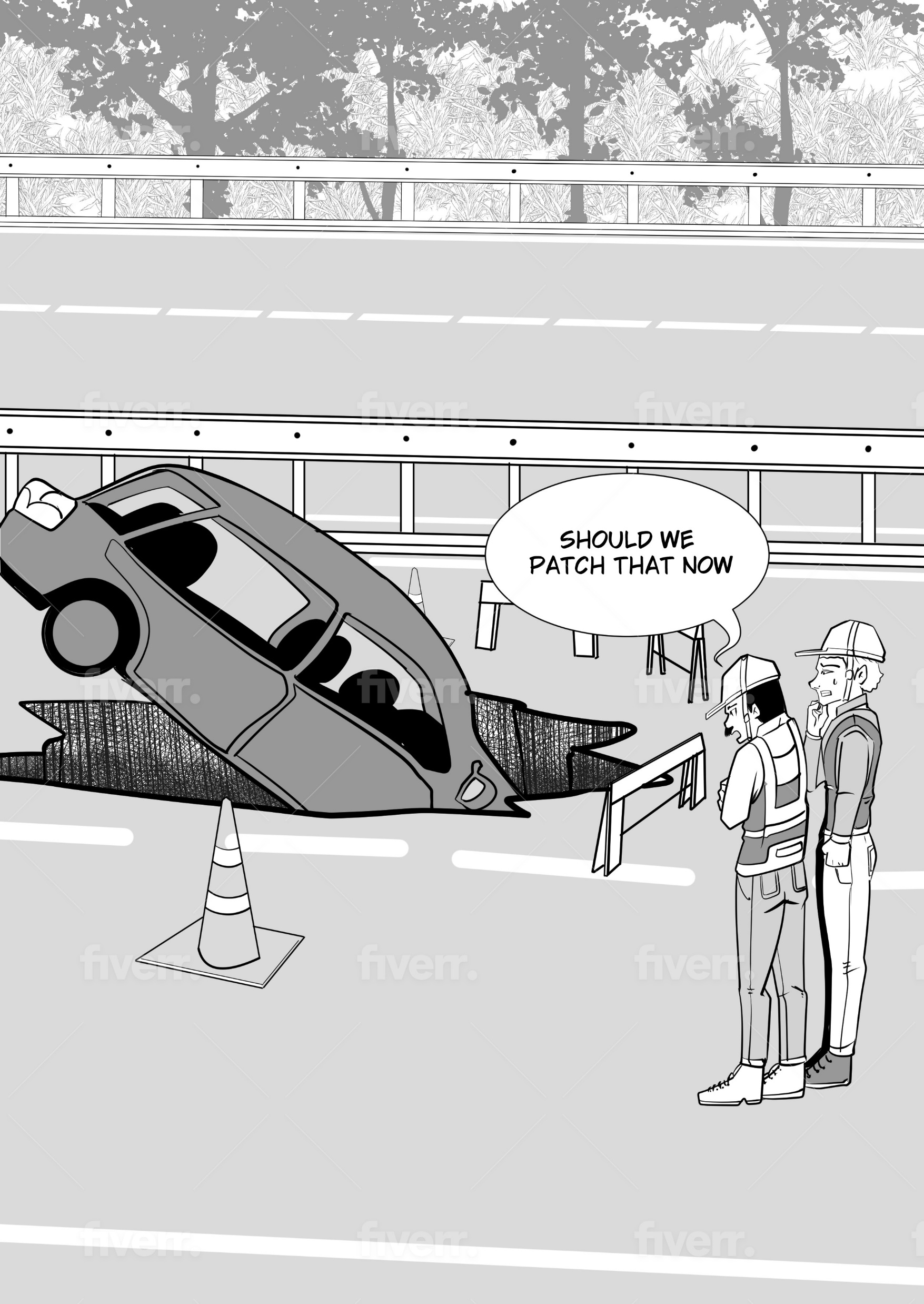 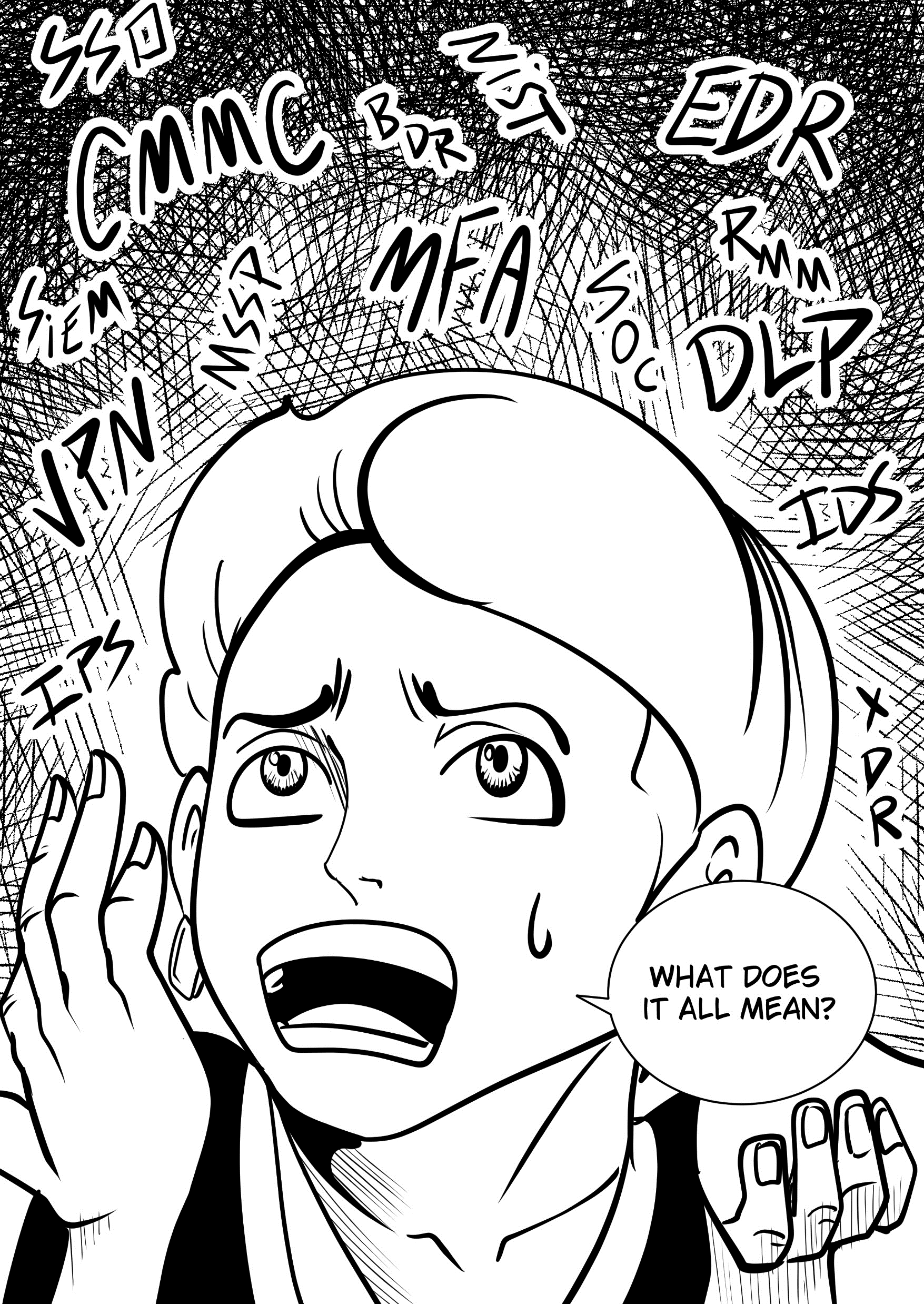 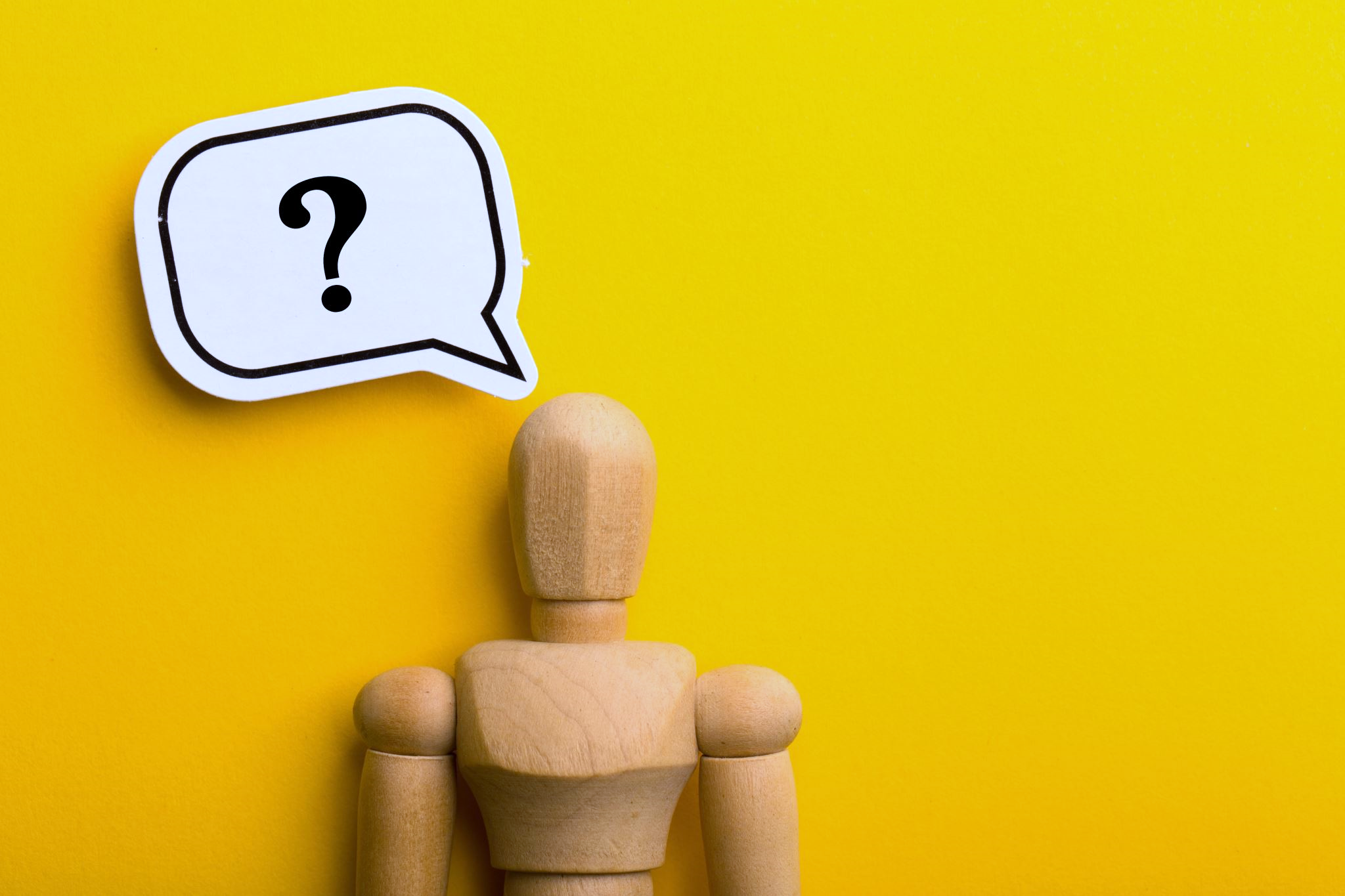 Help us do our jobs better by taking a brief survey to be entered to win a $50 Amazon Gift:
https://www.surveymonkey.com/r/22SZ696?rexr_p=current
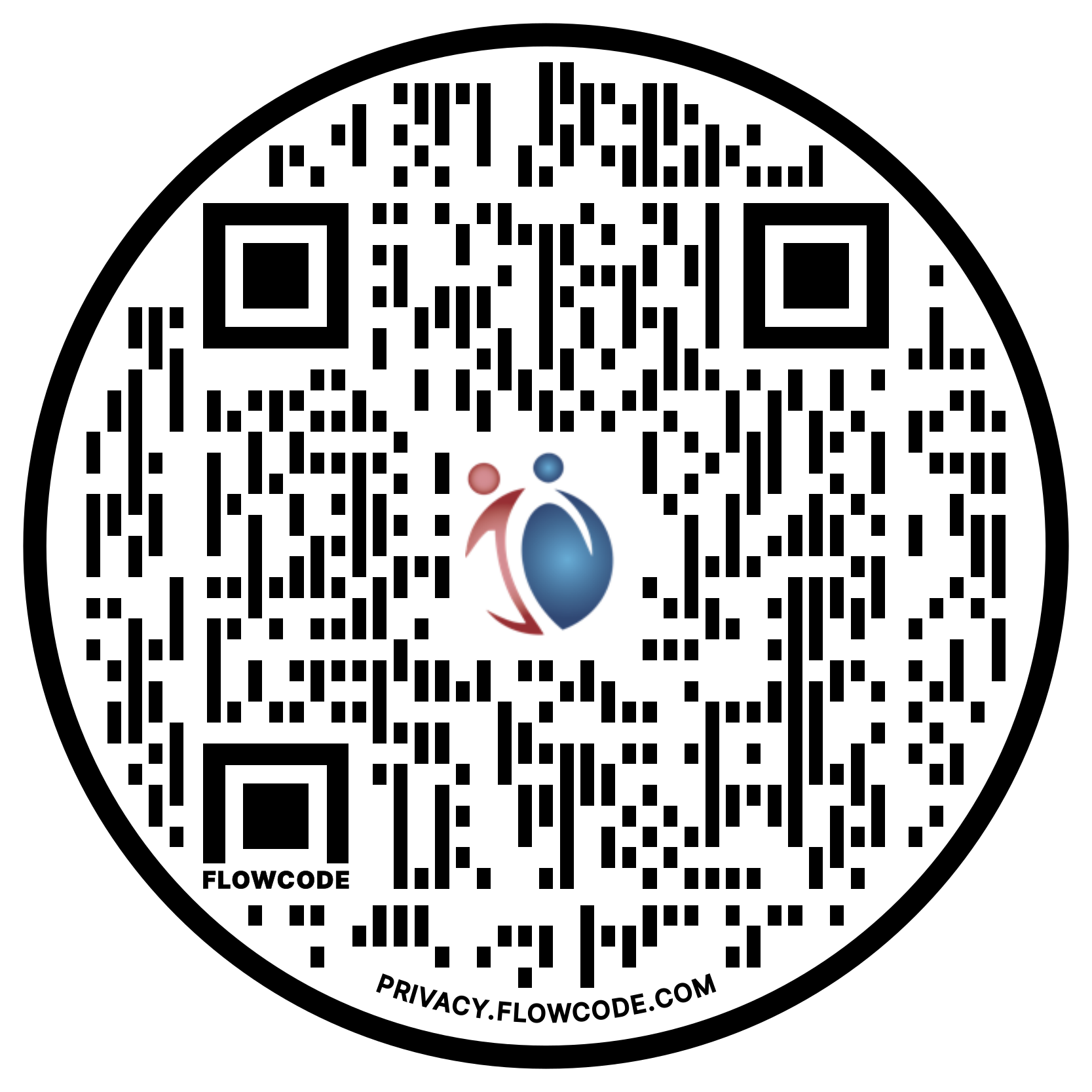 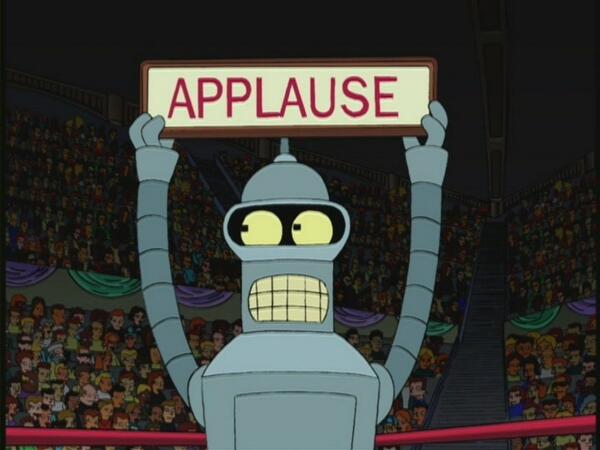 Thank you for attending:RELAX: Humanizing Security
Ken Fanger, PresidentEmail:       kfanger@ontechpartners.com
Phone:     216-920-3100
Website:  ontechnologypartners.com
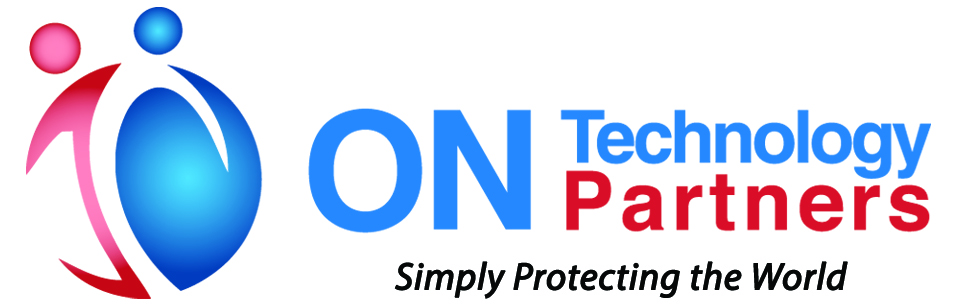